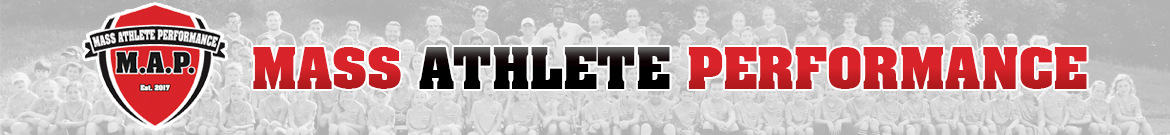 College ID Recruiting Webinar
Presented By: Sue Webber & Luis Cortell
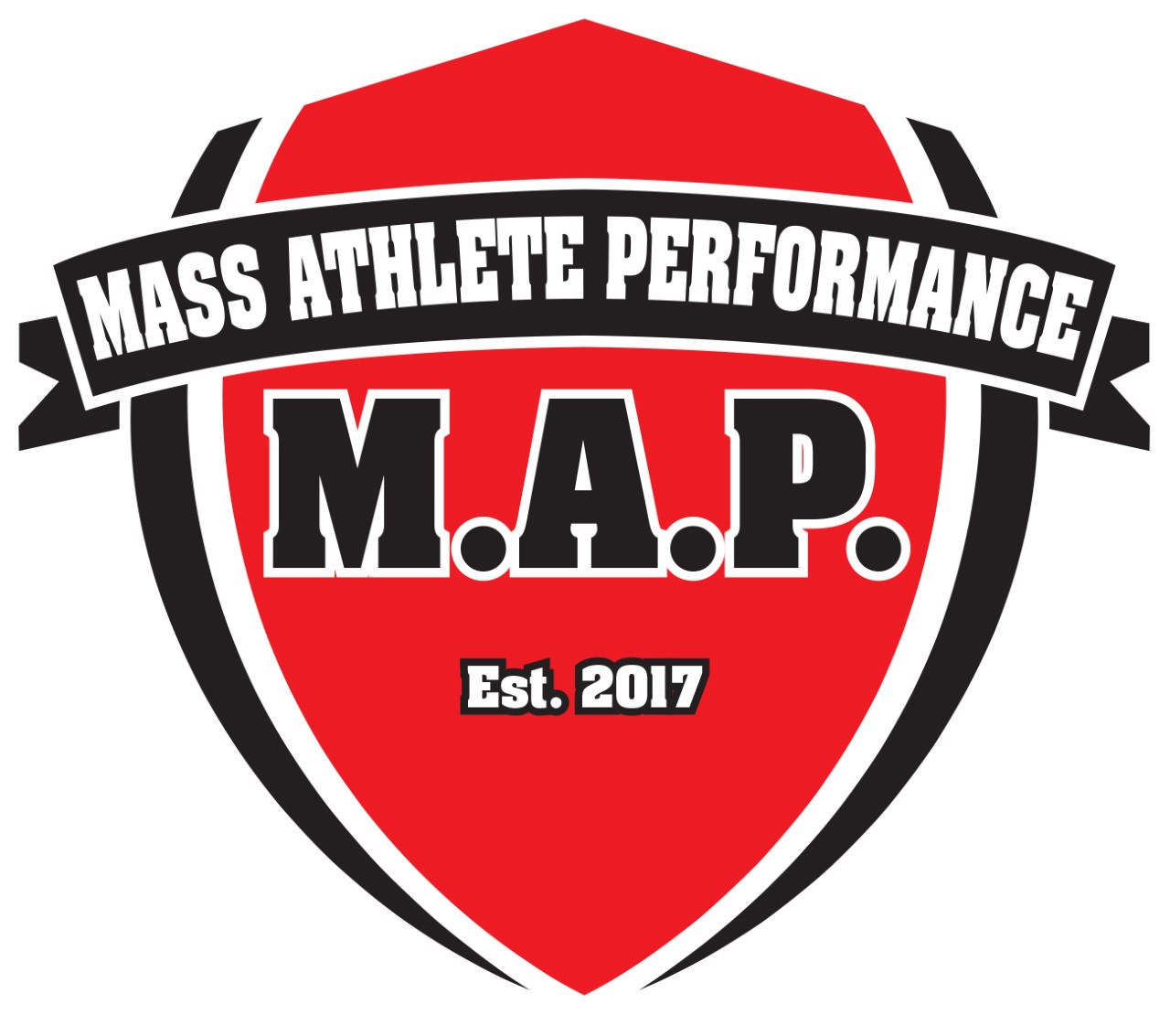 Before WE BEGIN
Be Ready to TAKE NOTES
Type Questions in the Q&A Section
Help Us Get to KNOW YOU!
In the CHAT BOX: 
First Name
Grad Year 
City / State
Position(s)
TO SCHEDULE YOUR FREE NCSA RECRUITING CALL
 SCAN HERE:
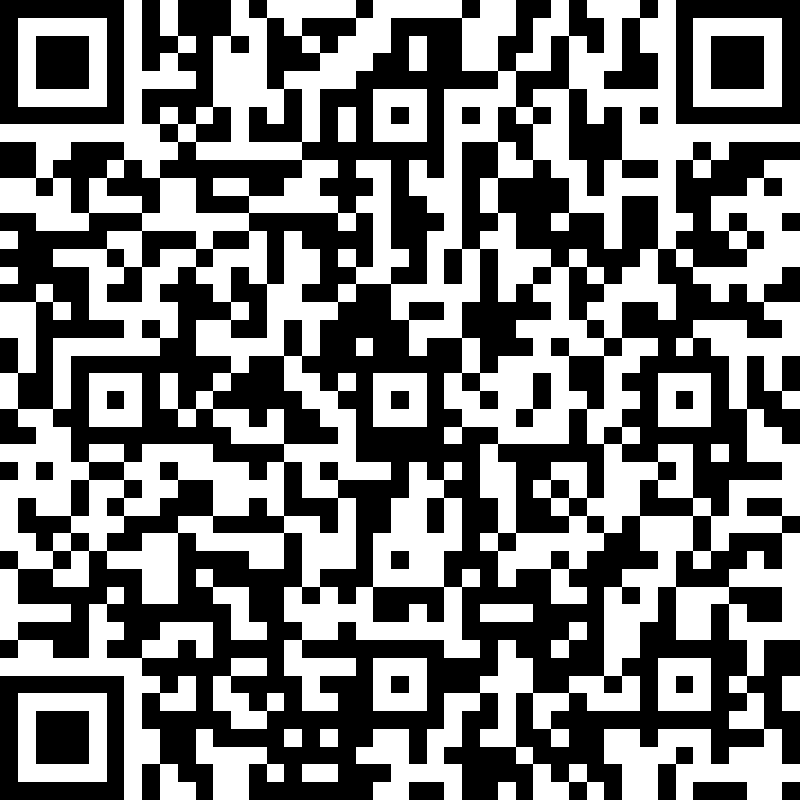 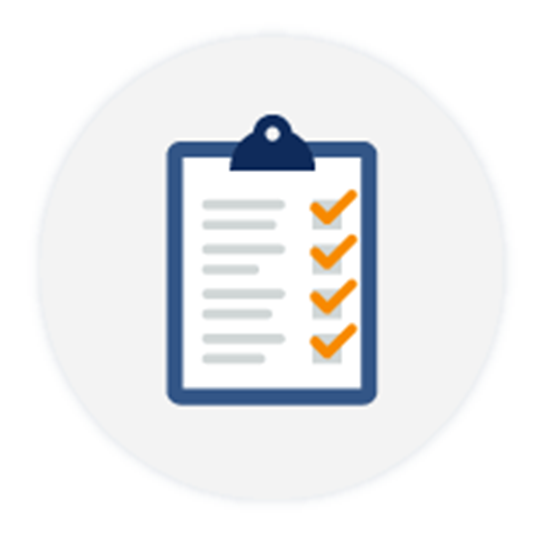 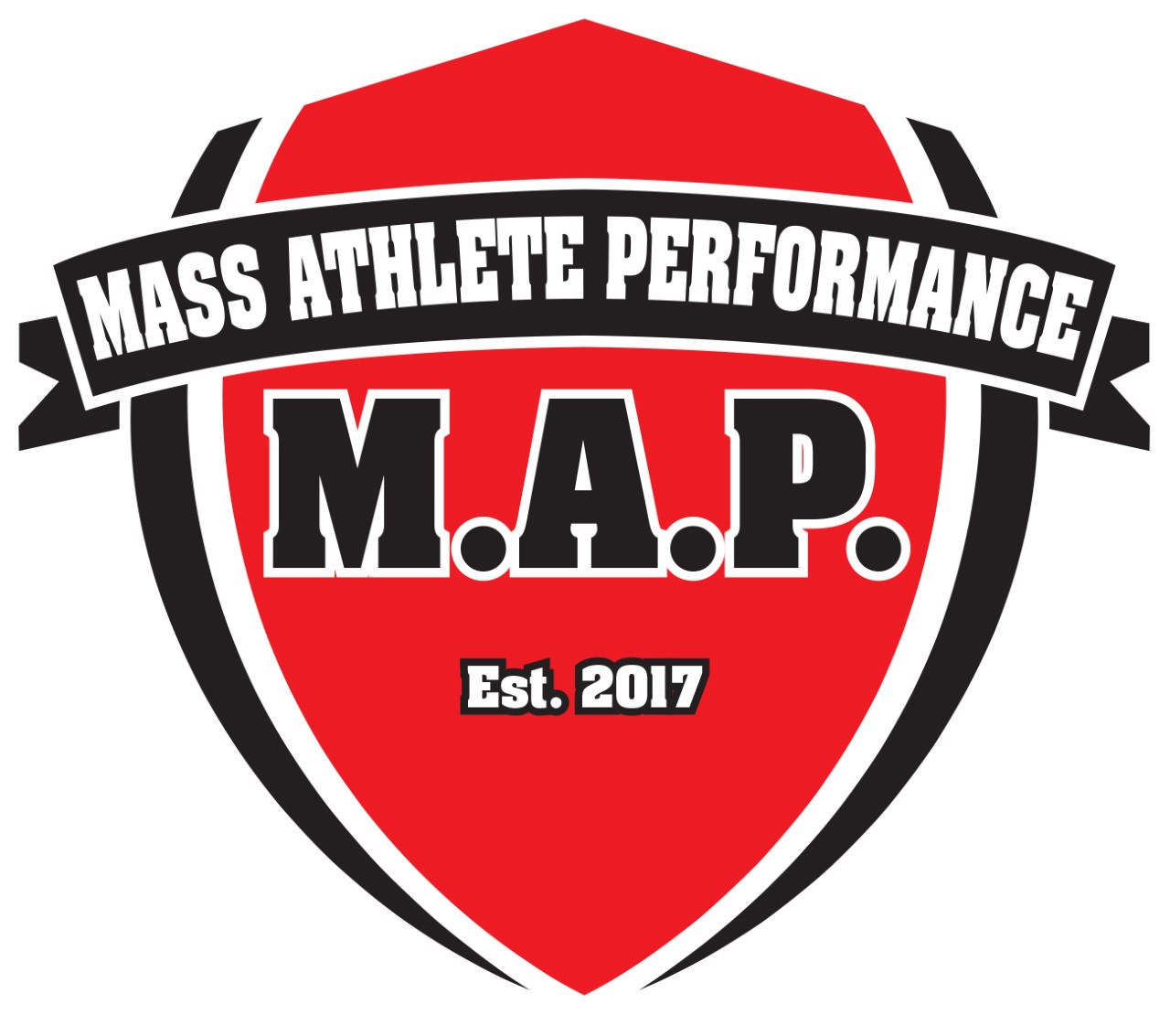 WELCOME
Sue Webber - Event Partnership Director
Played Volleyball at the University of Illinois
Coached at NCAA Division I and NAIA Programs
Club Recruiting Coordinator & Coach for 10 years
6 years at NCSA
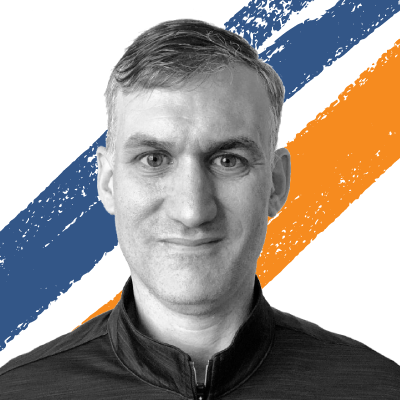 Luis Cortell – Senior Soccer Recruiting Coach
Played Soccer at the University of Findlay 
Coached at NAIA and NCAA Division II Programs (2X National Champion)
Athletic Director, Club Director and Coach for 8 years 
2.5 years at NCSA
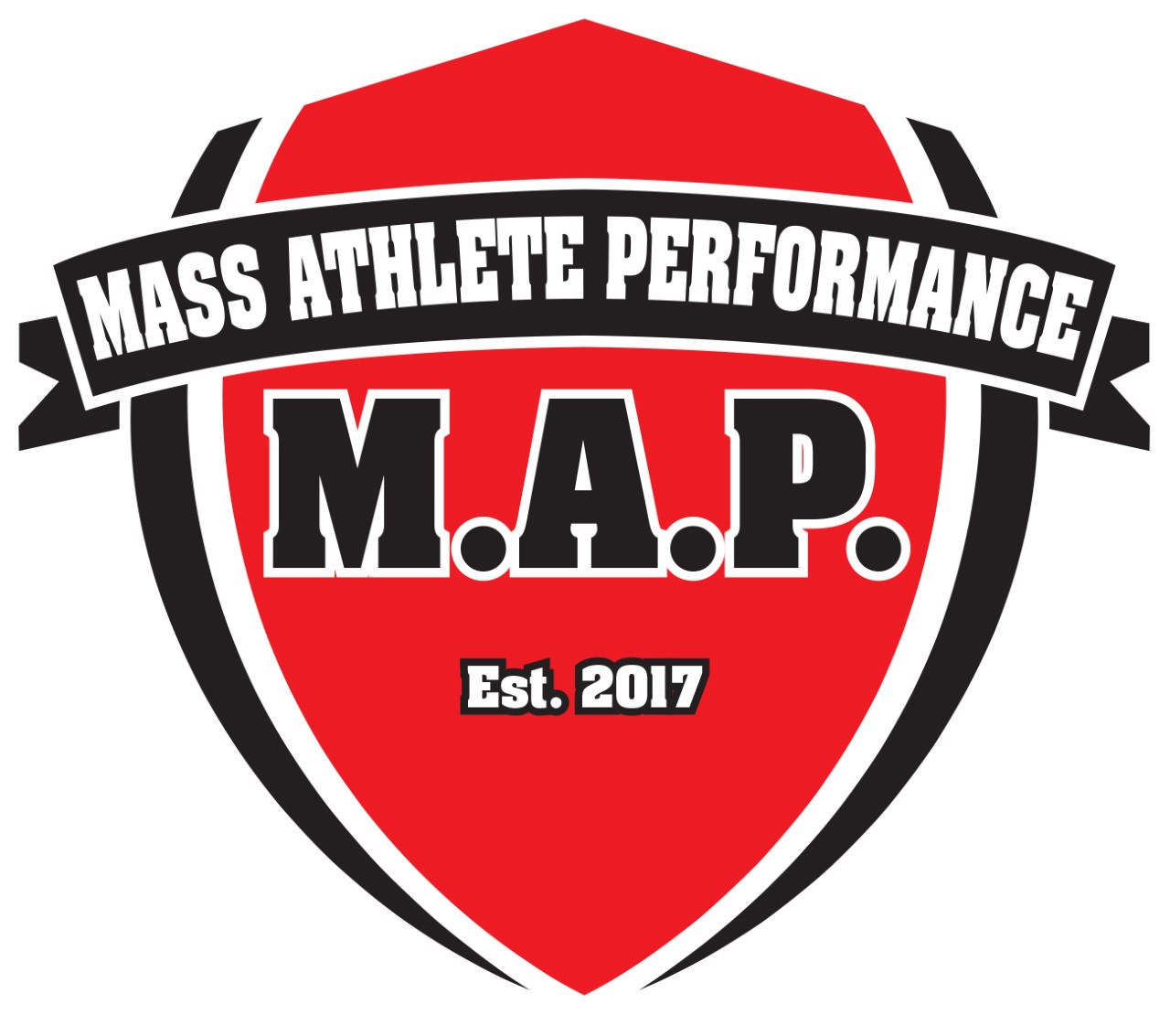 GAME PLAN
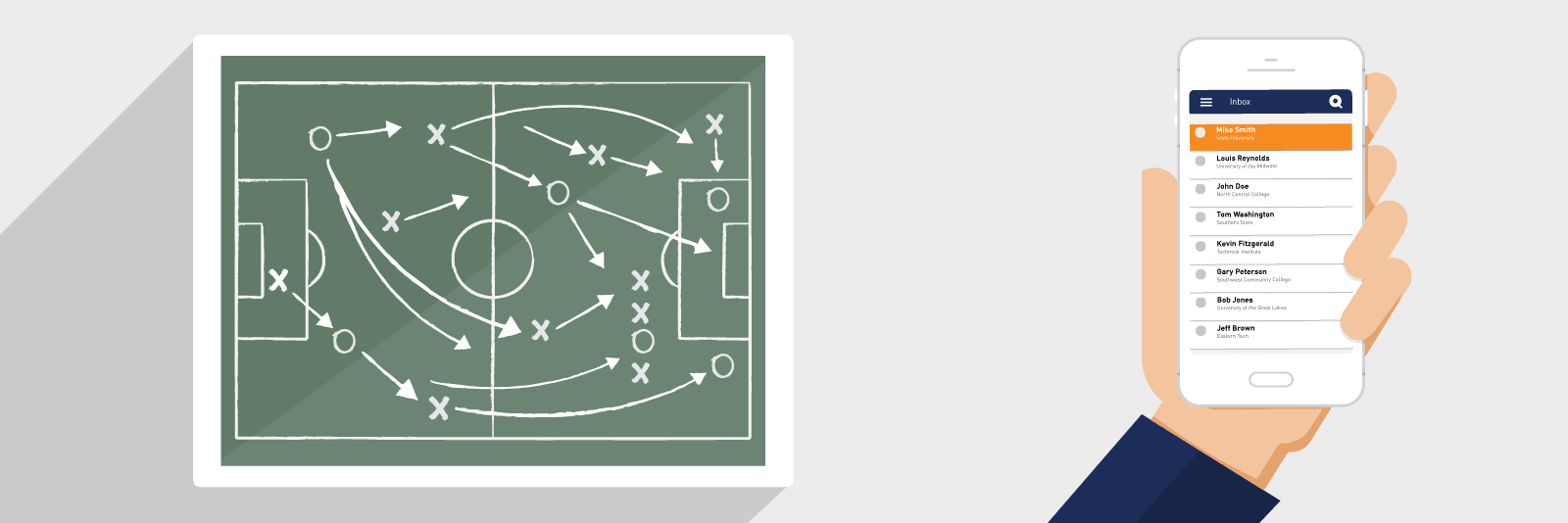 WHO IS NCSA?

Founded in 2000, we are now the largest and most successful college athletic recruiting network with 800+ employees, many former college coaches & players
NCSA has helped more than 250,000 NCSA student-athletes find their right college fit
Last year, 25,000 students committed to playing in college through NCSA
We work with athletes and coaches in 37 men’s & women’s sports
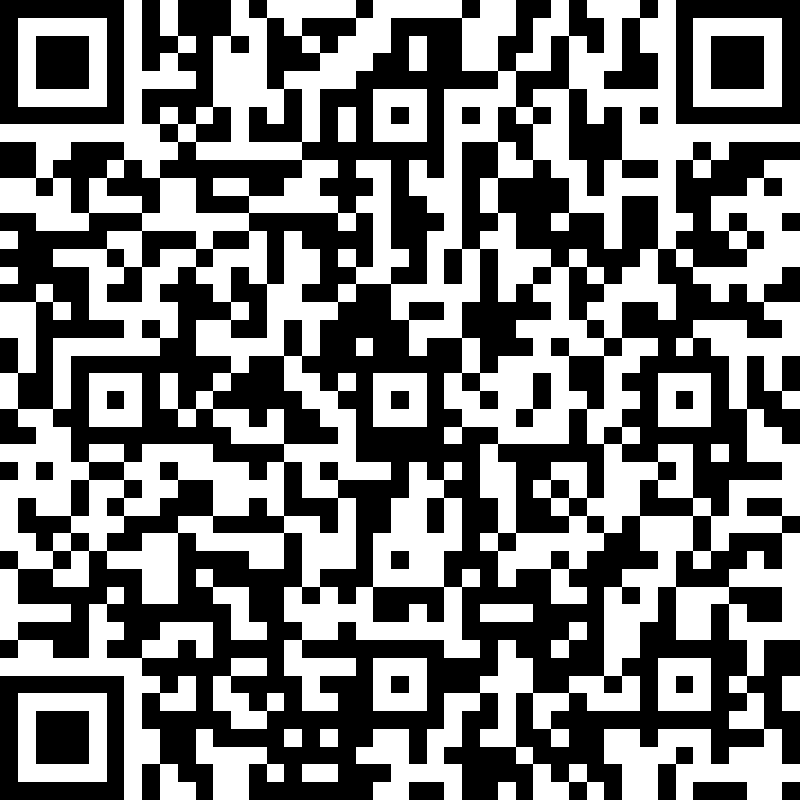 Recruiting Calendars, Scholarships & Checklists
RECRUITING TIMELINES
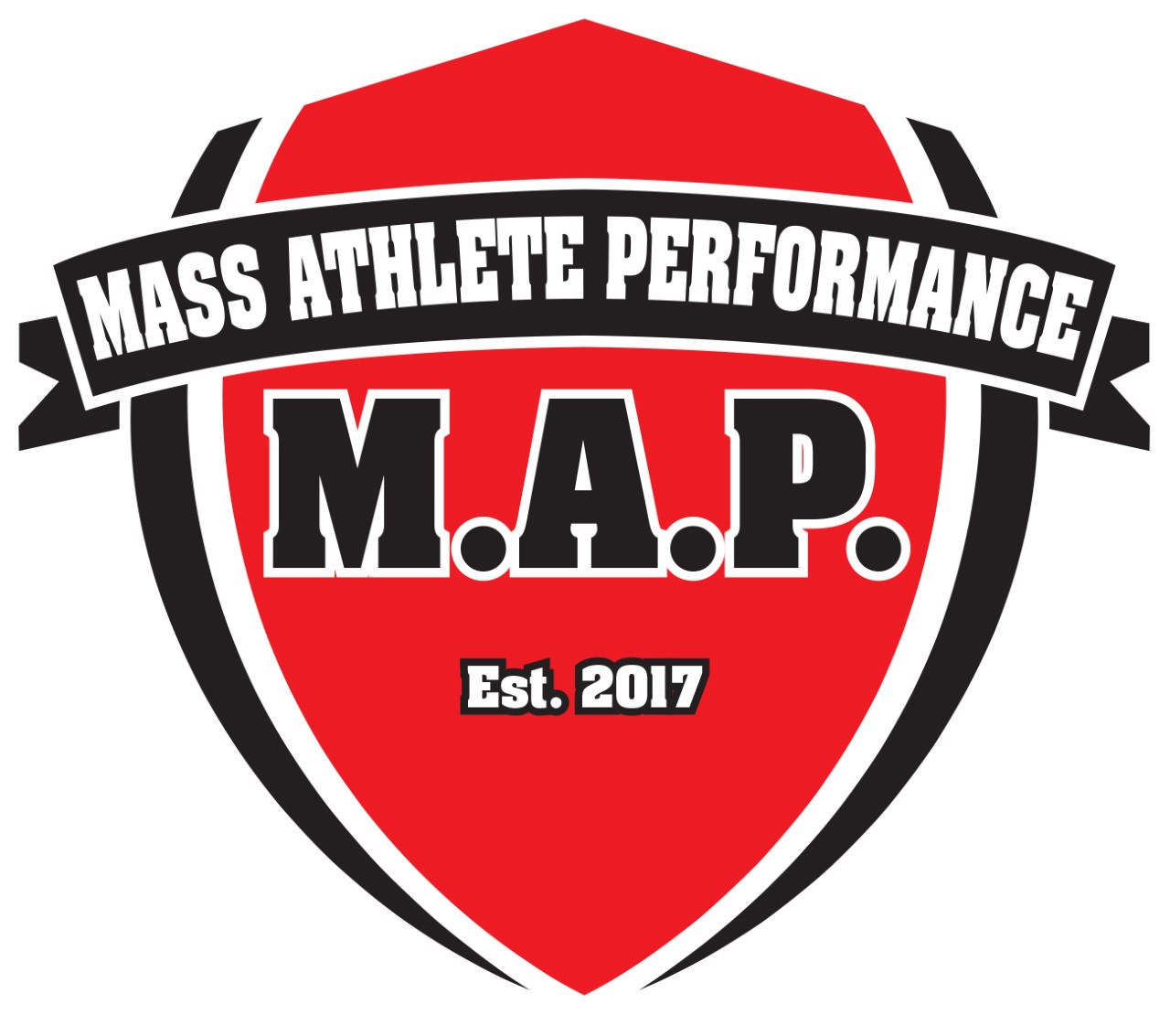 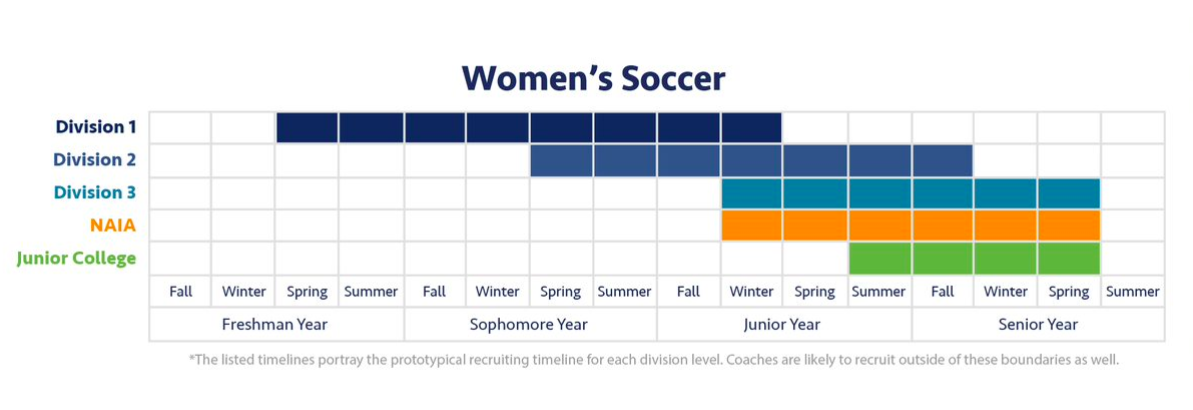 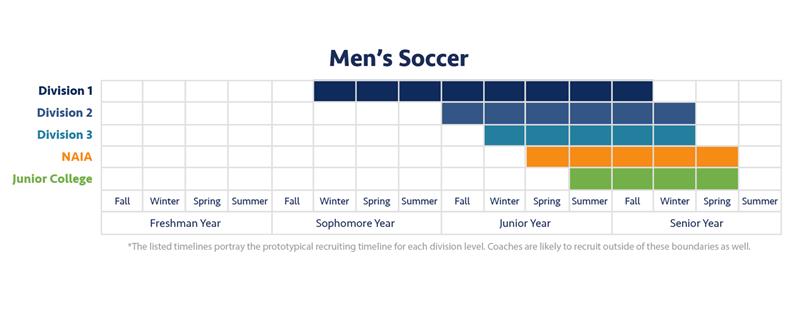 Reminder!!! These are general recruiting timelines but could be different for individual programs.
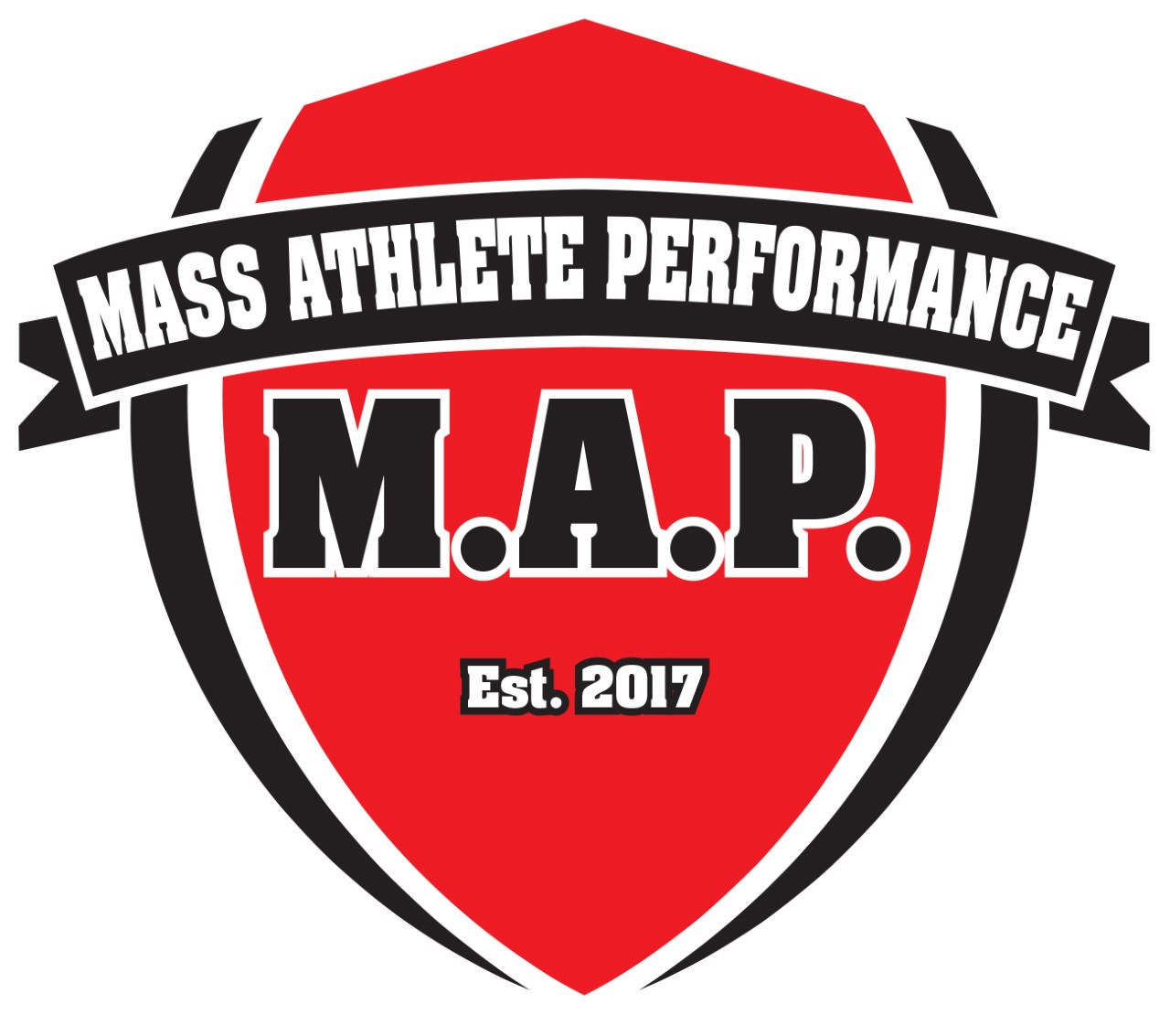 Scholarship TERMS
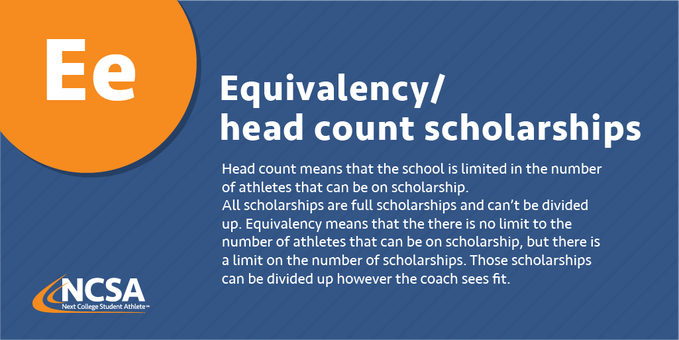 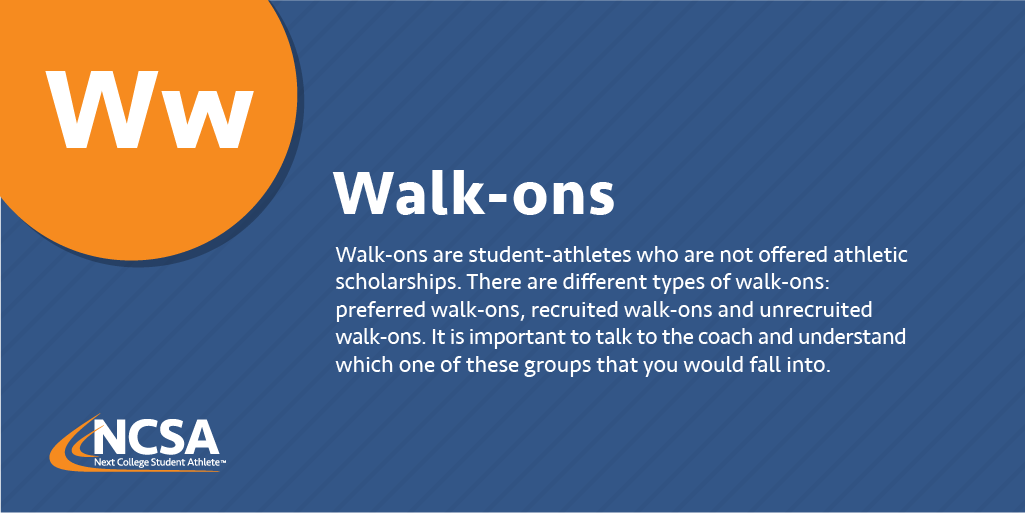 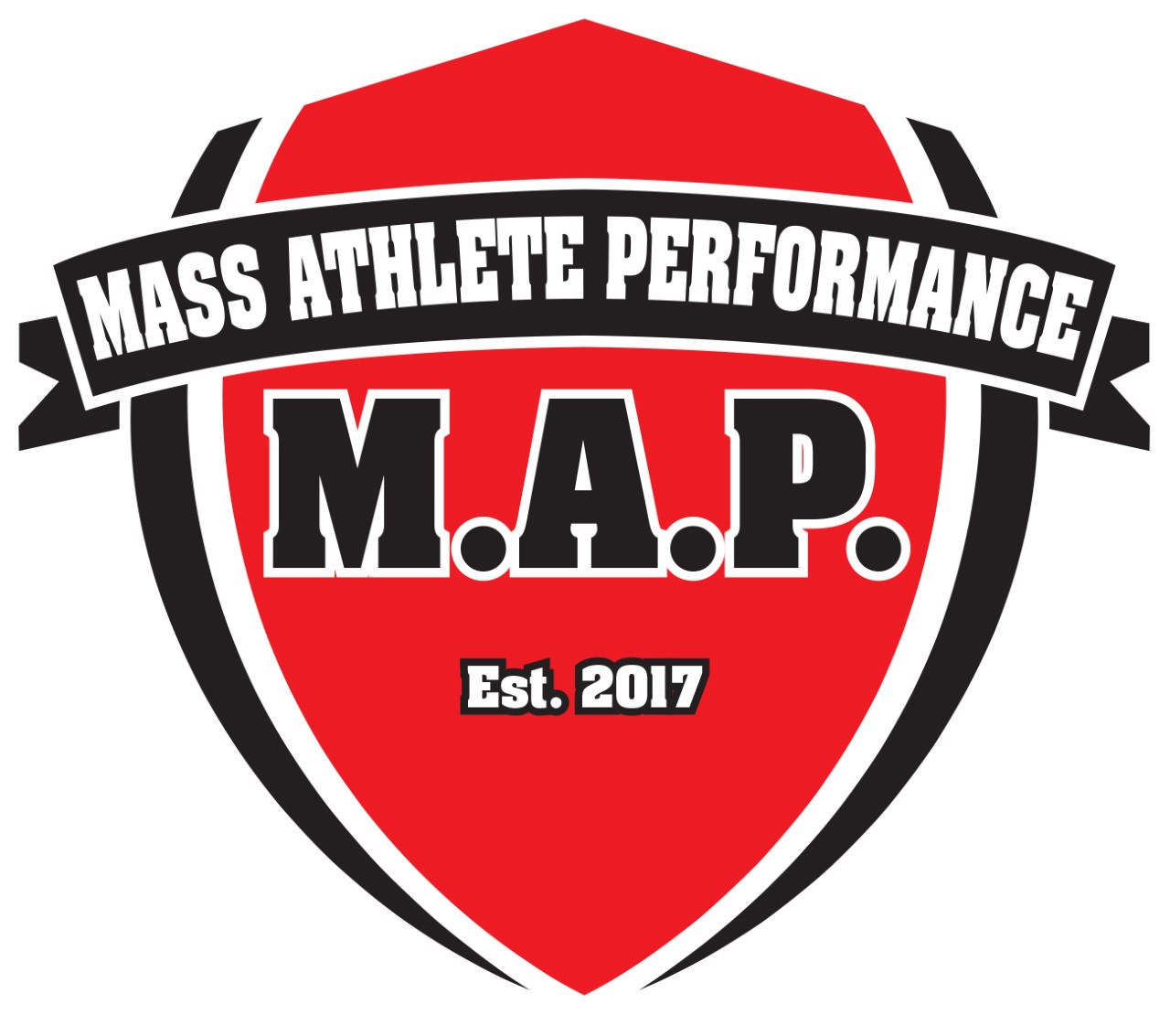 SCHOLARSHIP OPPORTUNITIES
MENS
WOMENS
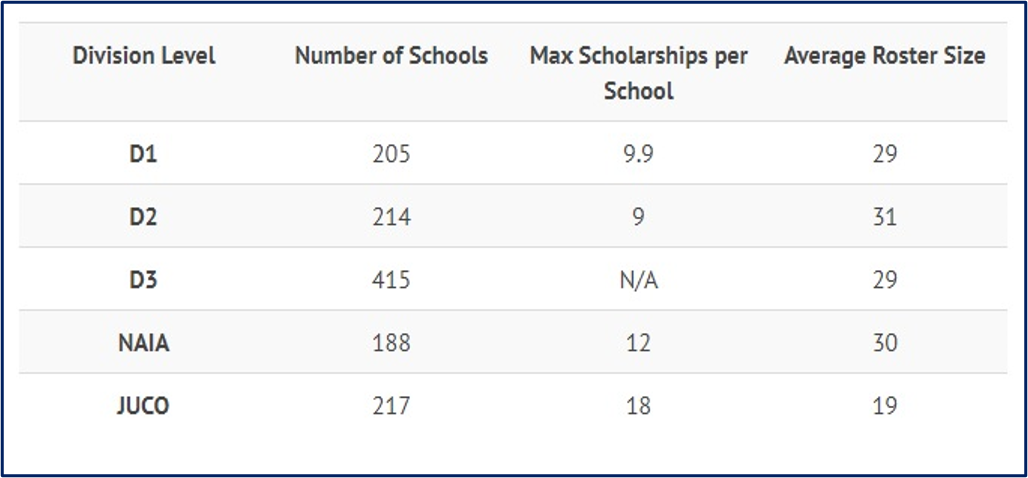 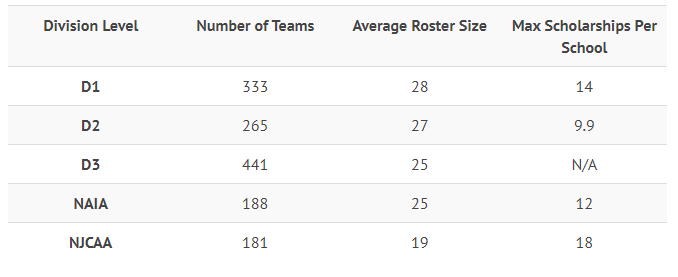 https://www.ncsasports.org/mens-soccer/scholarships
https://www.ncsasports.org/womens-soccer/scholarships
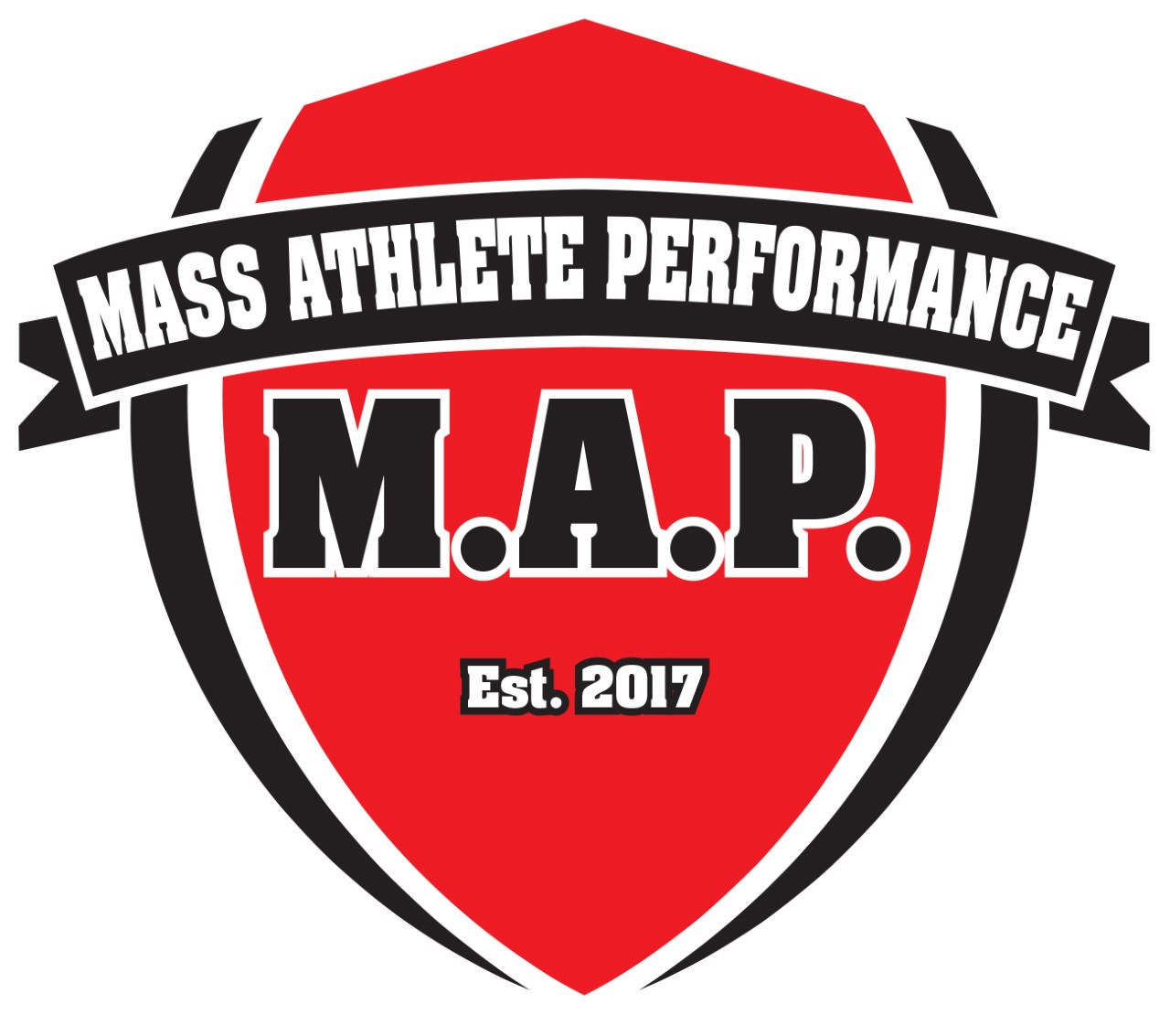 financial aid
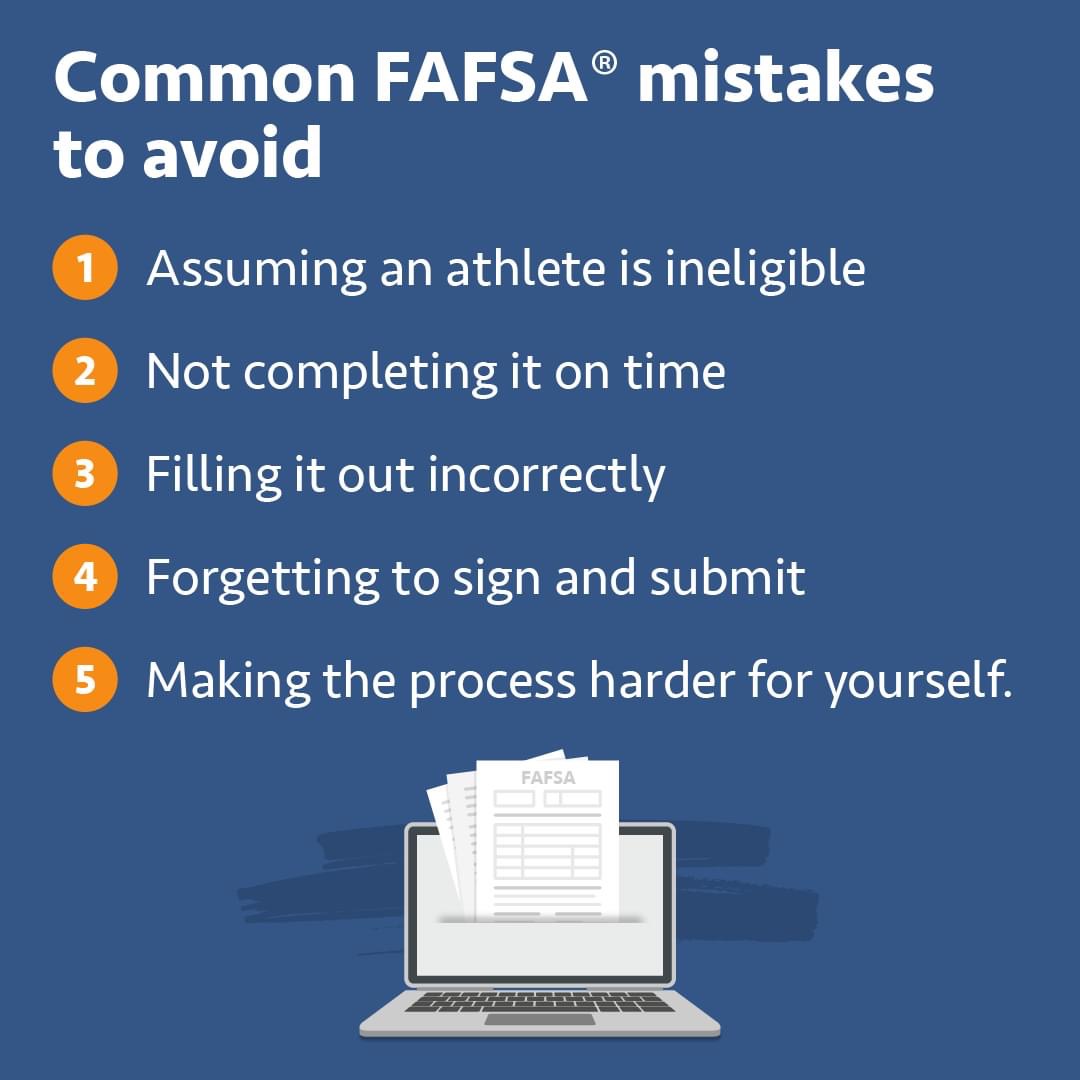 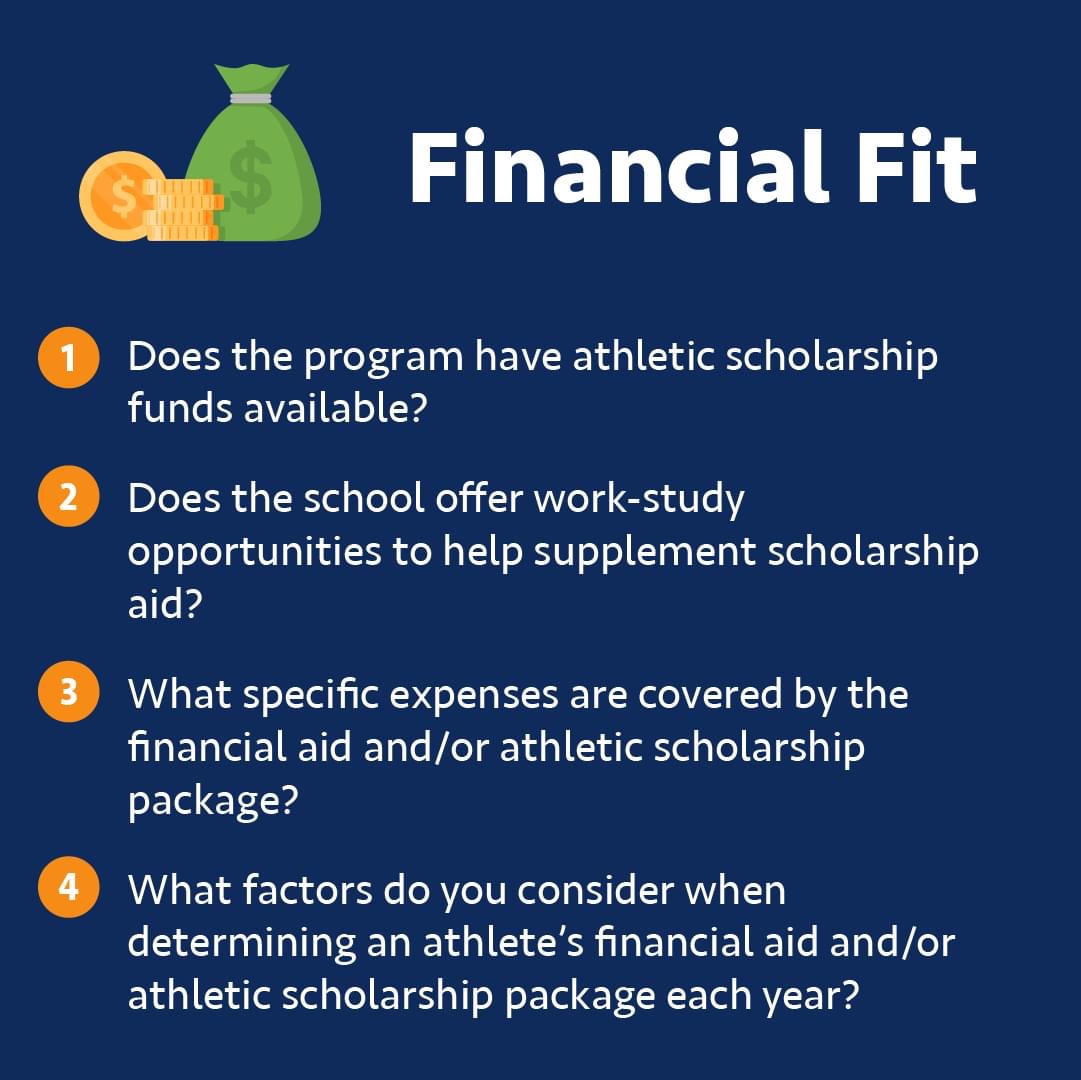 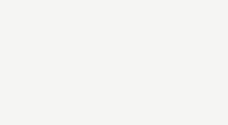 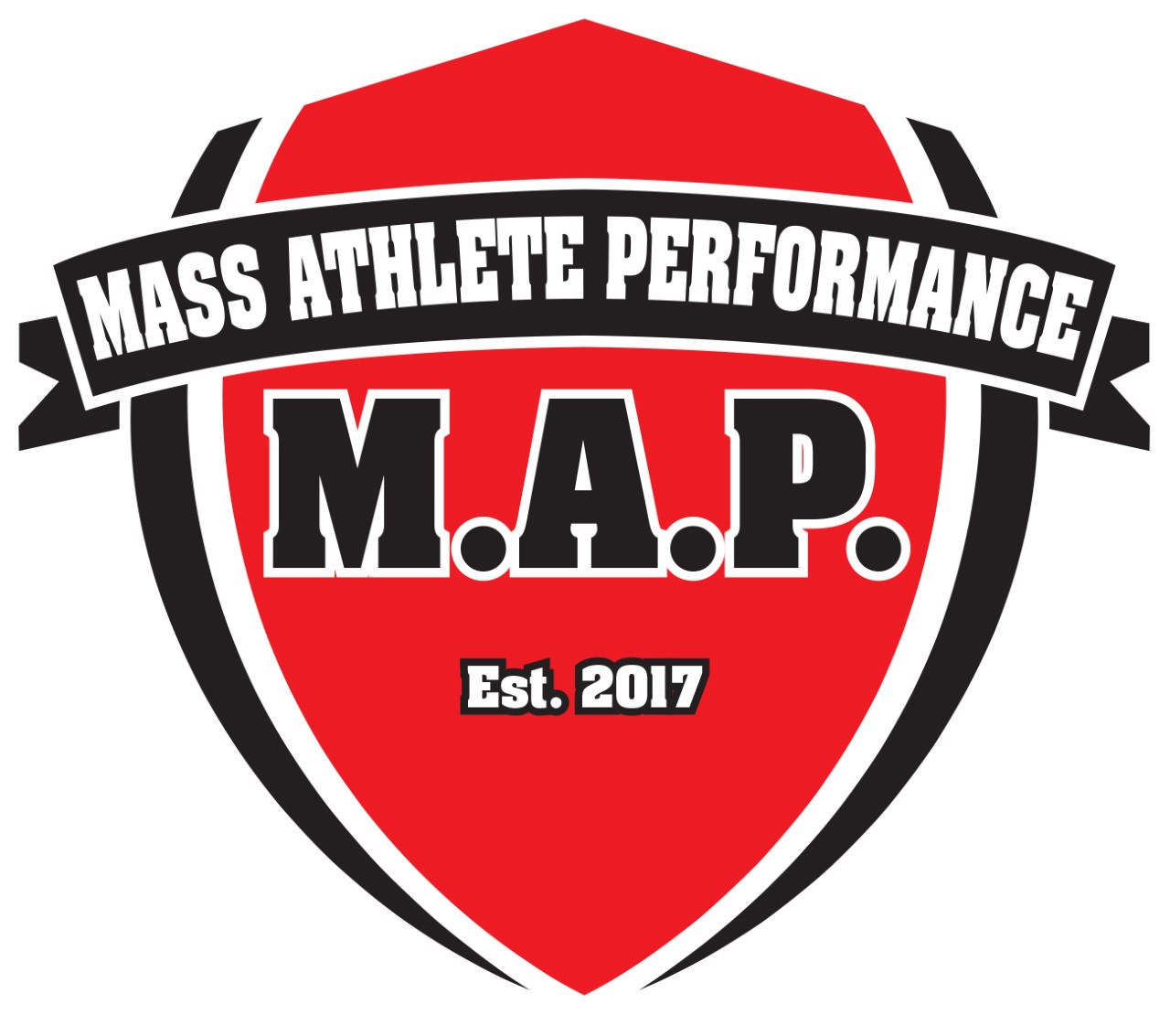 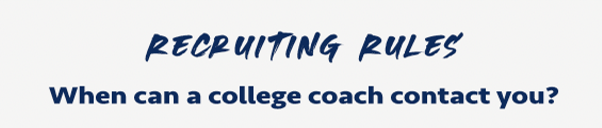 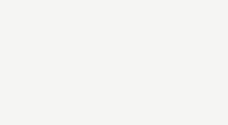 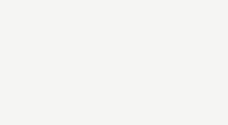 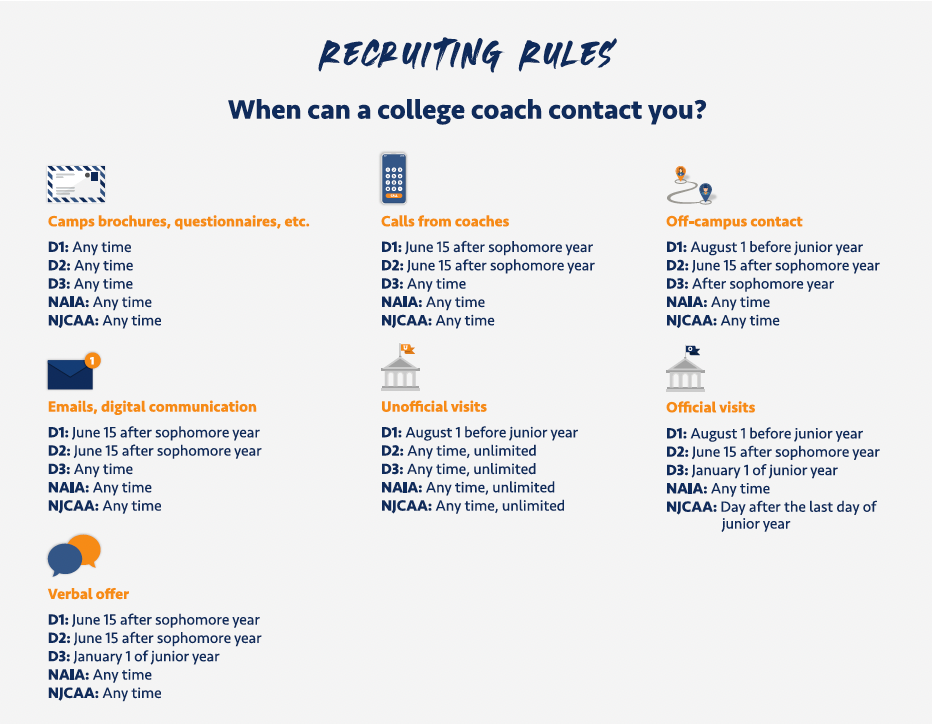 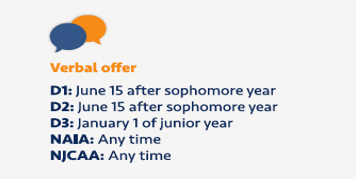 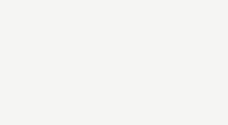 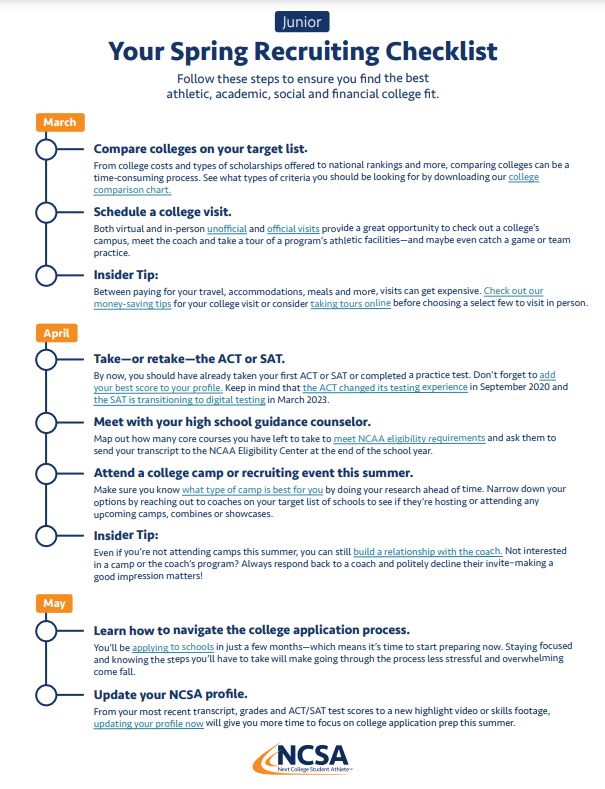 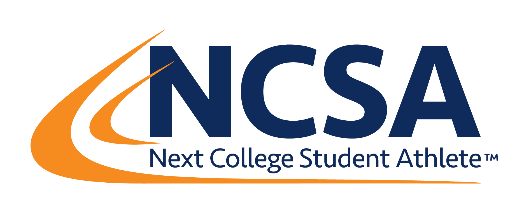 RECRUITING CHECKLISTS
NCSA has a recruiting checklist for every “Season” and for every grad year!

Fall, Winter, Spring & Summer
Freshman, Sophomore, Junior & Senior

https://www.ncsasports.org/recruiting/managing-recruiting-process/spring-checklist
Recruiting Tips for M.A.P. College ID Clinic
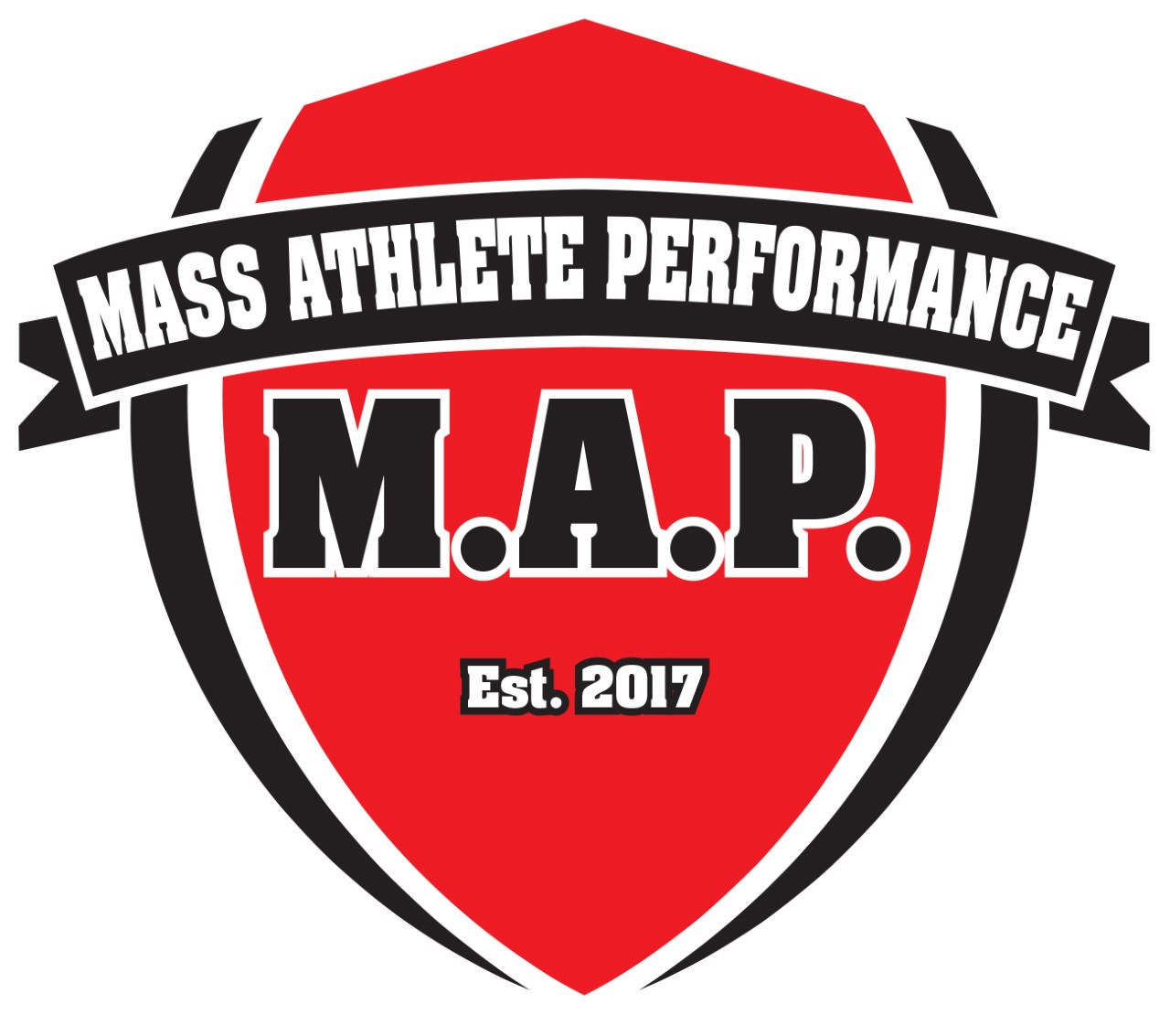 BEFORE COLLEGE ID CLINIC
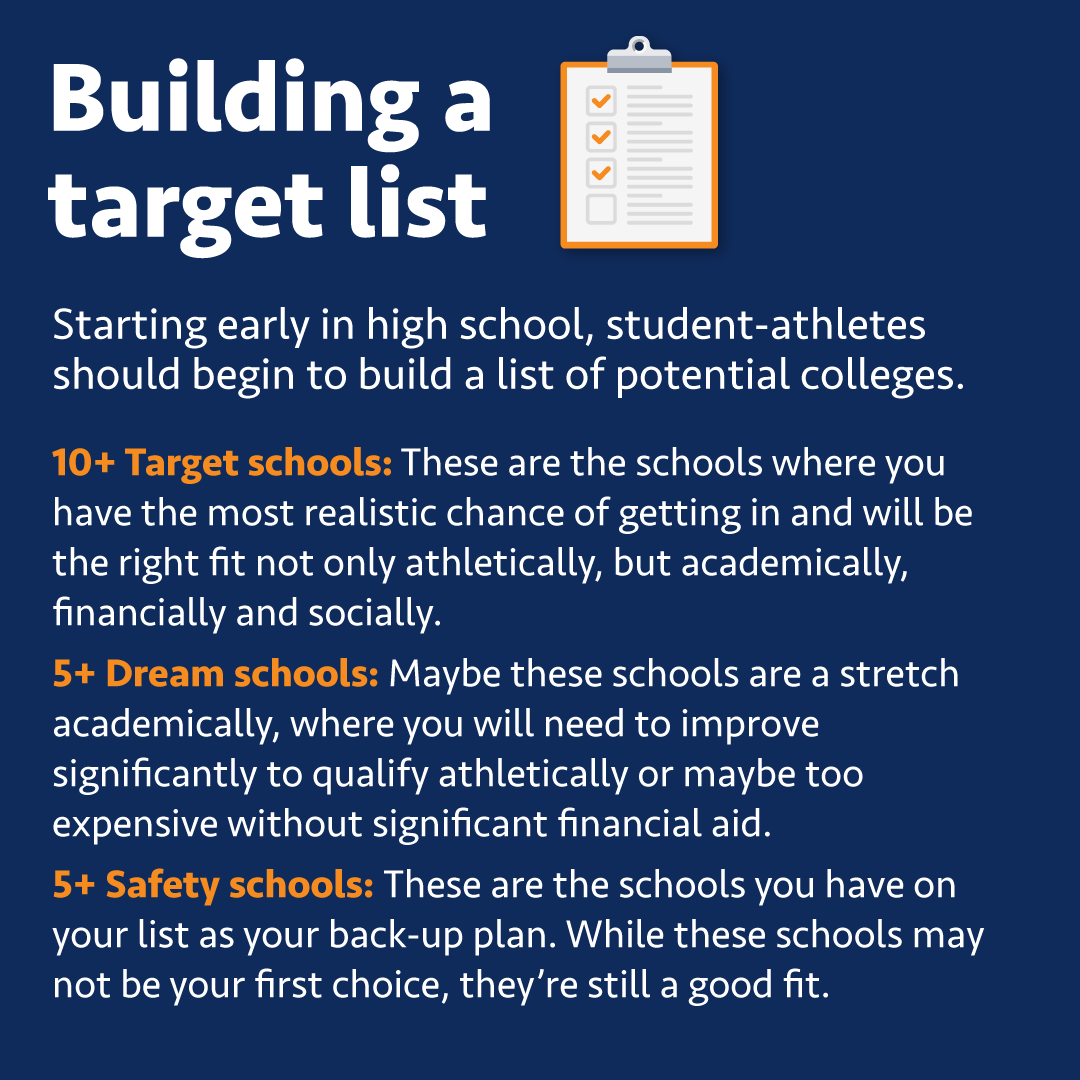 Make or Update your Target List
Location, Academics, Size of School
Division Level, Coach Communication/Interest

Research Confirmed College Coaches
Make note of something relatable / unique about them or their program 
You’ll use this info later!

Update your Online Profile
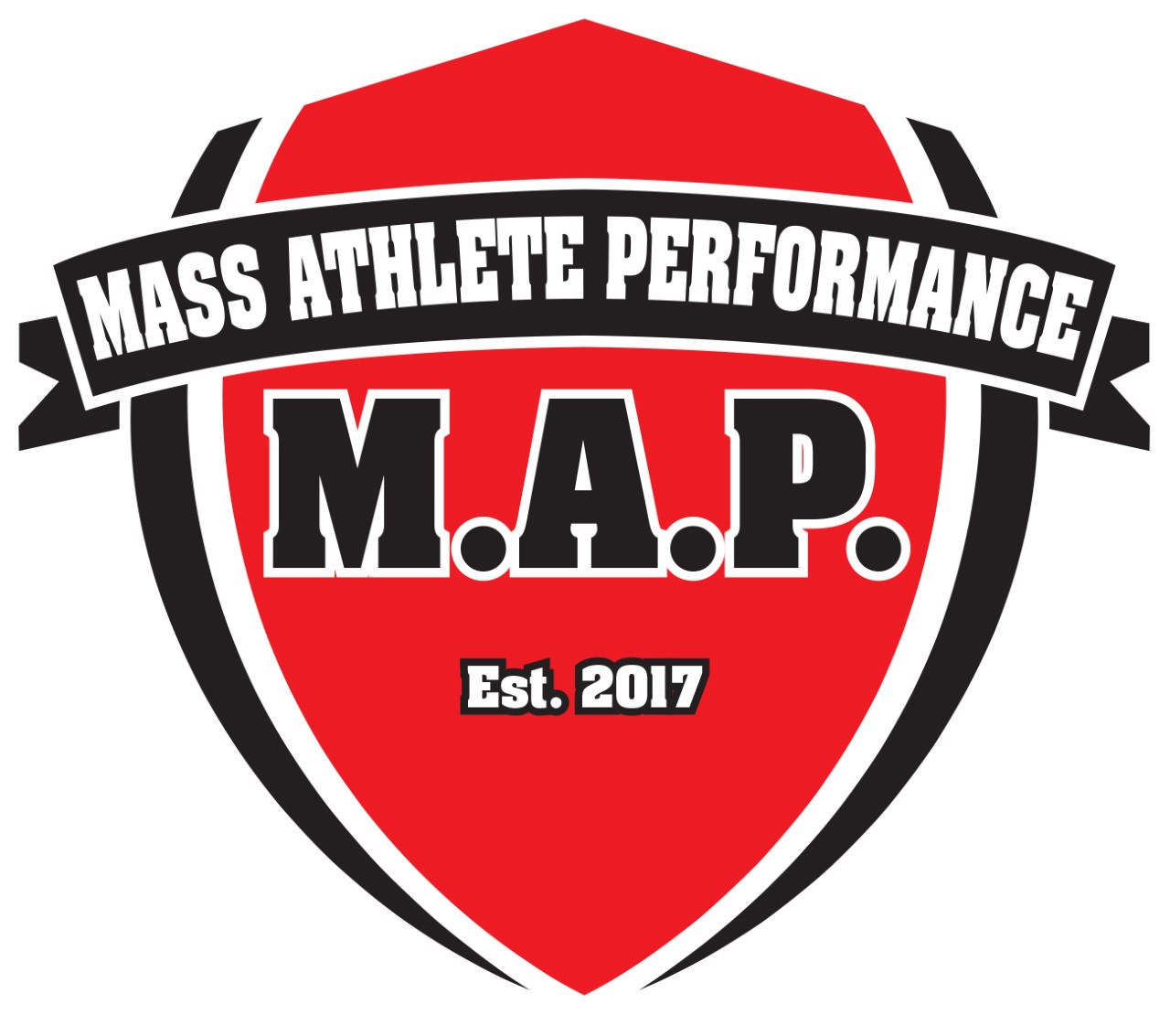 Online PROFILE = “Resume”
ACADEMICS
Report Card / Transcript
ACT / SAT Score or Test Date
Updated GPA / Class Rank
Intended Major(s) / Interests
Extracurricular Activities
Honor AP Classes / Awards
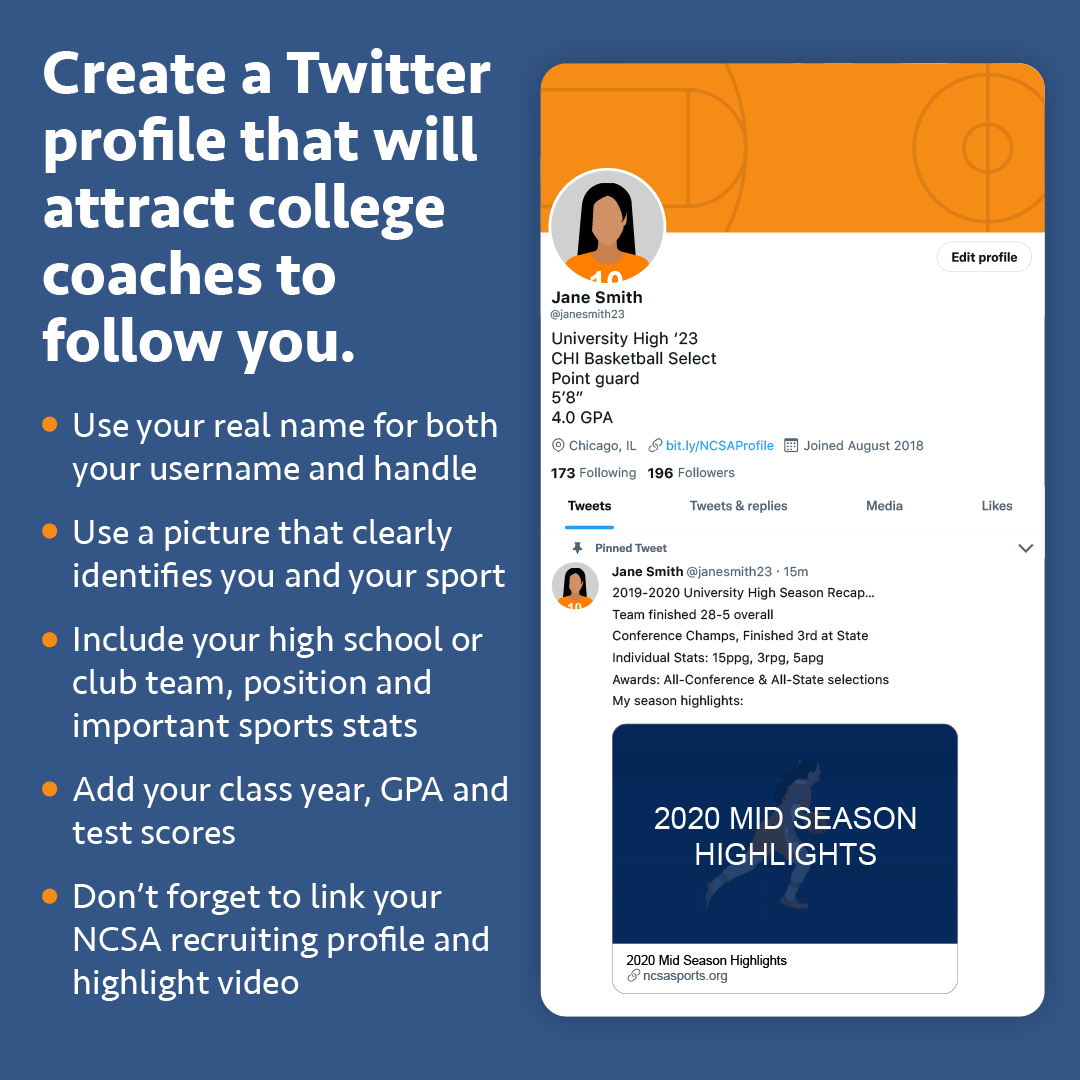 ATHLETICS
HS Season / Awards
Club Team / Schedule
Update Coach’s Name
Jersey Number
Highlight Video
Key Stats
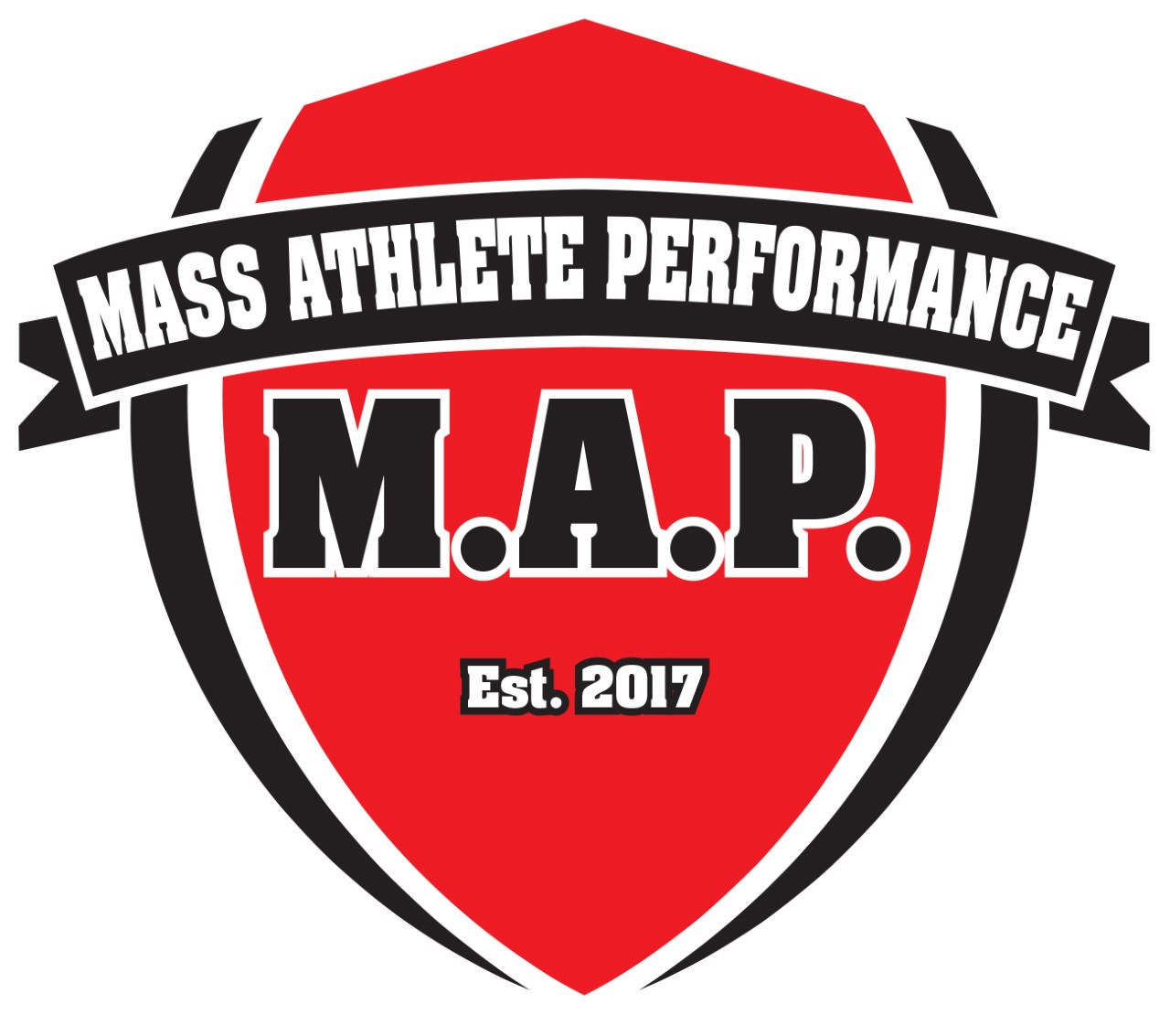 BEFORE COLLEGE ID CLINIC
Send an Intro / Update Email Coaches
Subject Line: M.A.P. College ID Clinic / Name / Grad Year / Position / VIDEO 
Body of Email: Who, What, When, Where Why and How
Why you are looking forward to the showcase
Why you are interested in that coach’s program
Use that research you did earlier!
How they can find more information
Example: Include NCSA Profile Link or Highlight Video link
Start the communication process

For More Email Ideas: 
https://www.ncsasports.org/recruiting/contacting-college-coaches/email
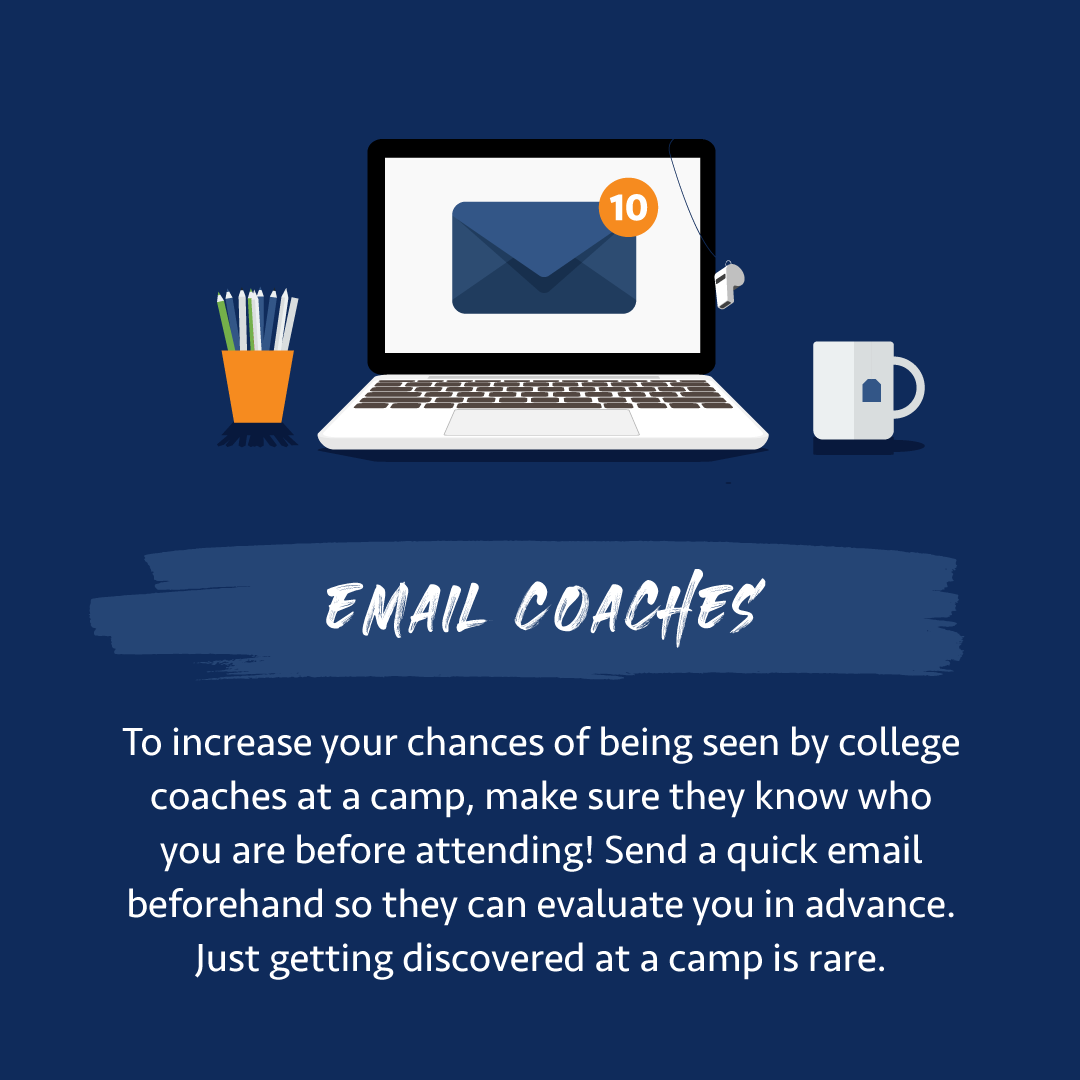 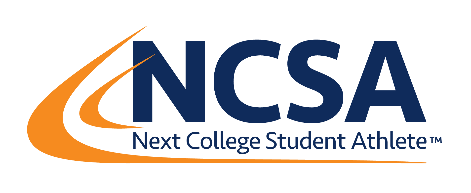 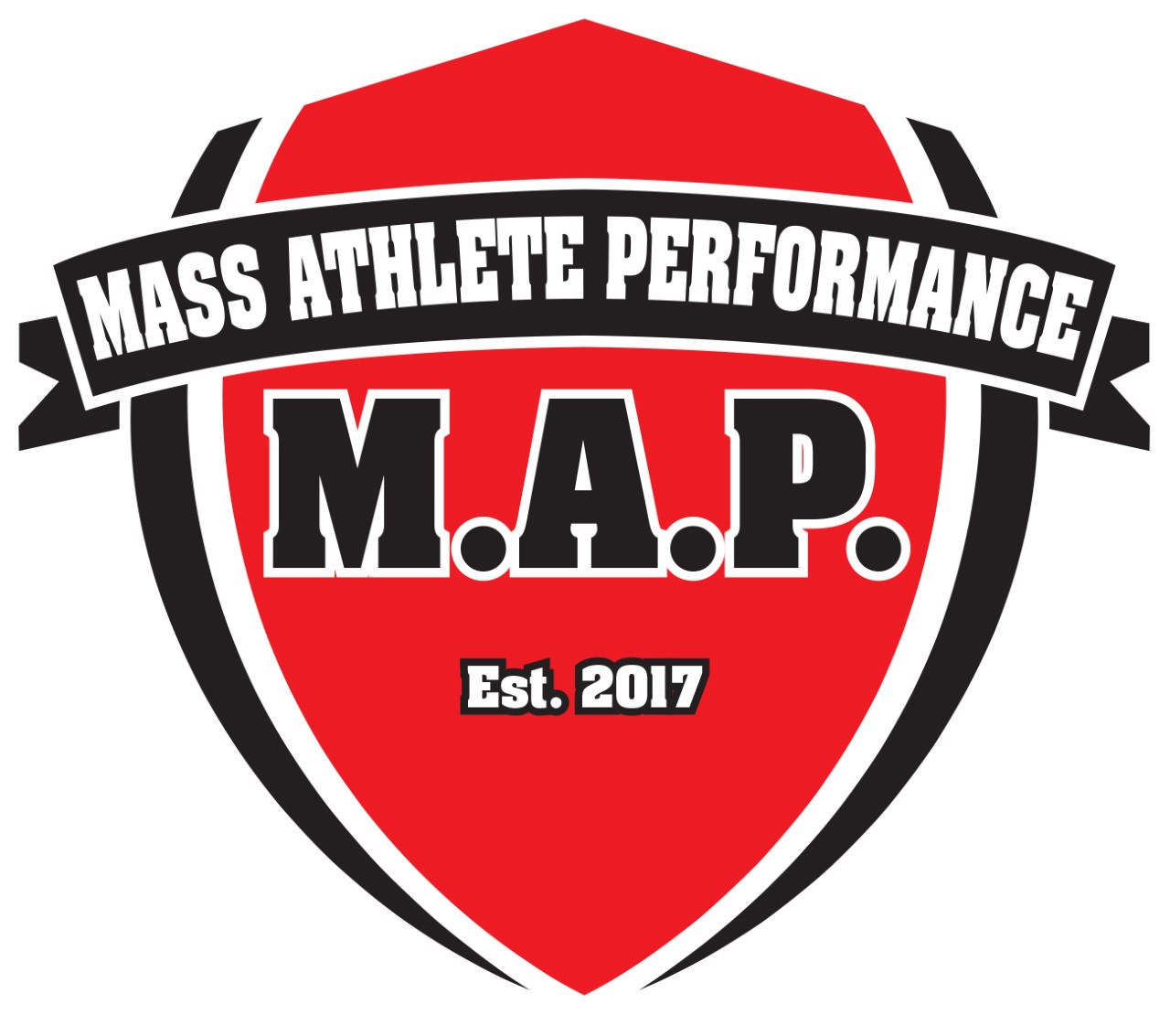 DURING COLLEGE ID CLINIC
Your talent will get you noticed, but your character will get you recruited

Things that require ZERO talent
Help, cheer for and encourage your teammates
Hustle, effort, attitude, energy
Be coachable. Be prepared.
HAVE FUN!
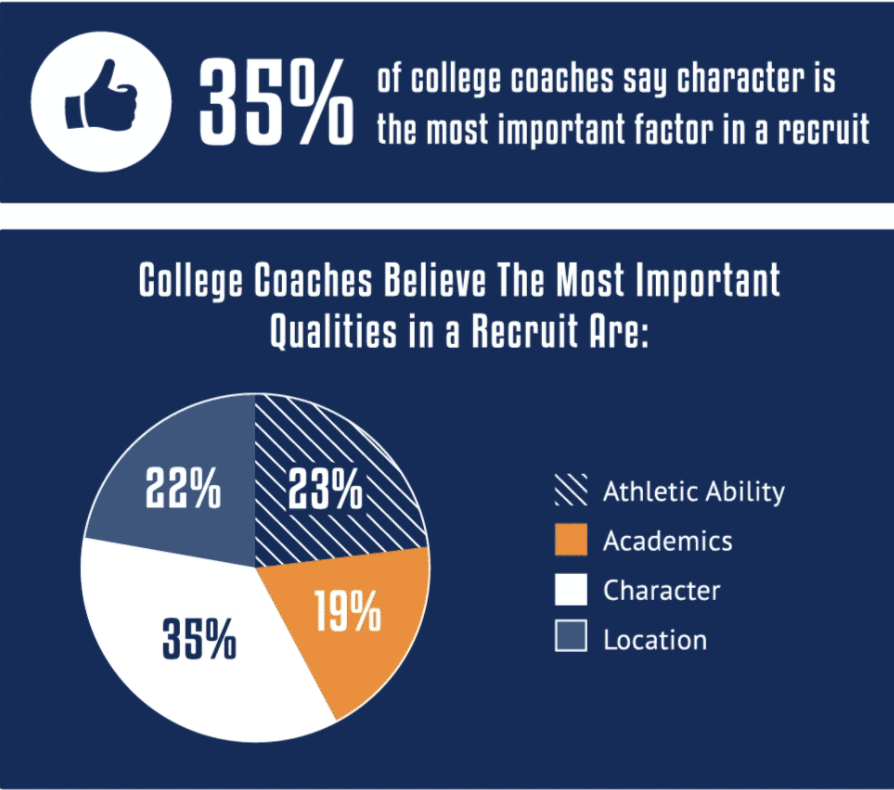 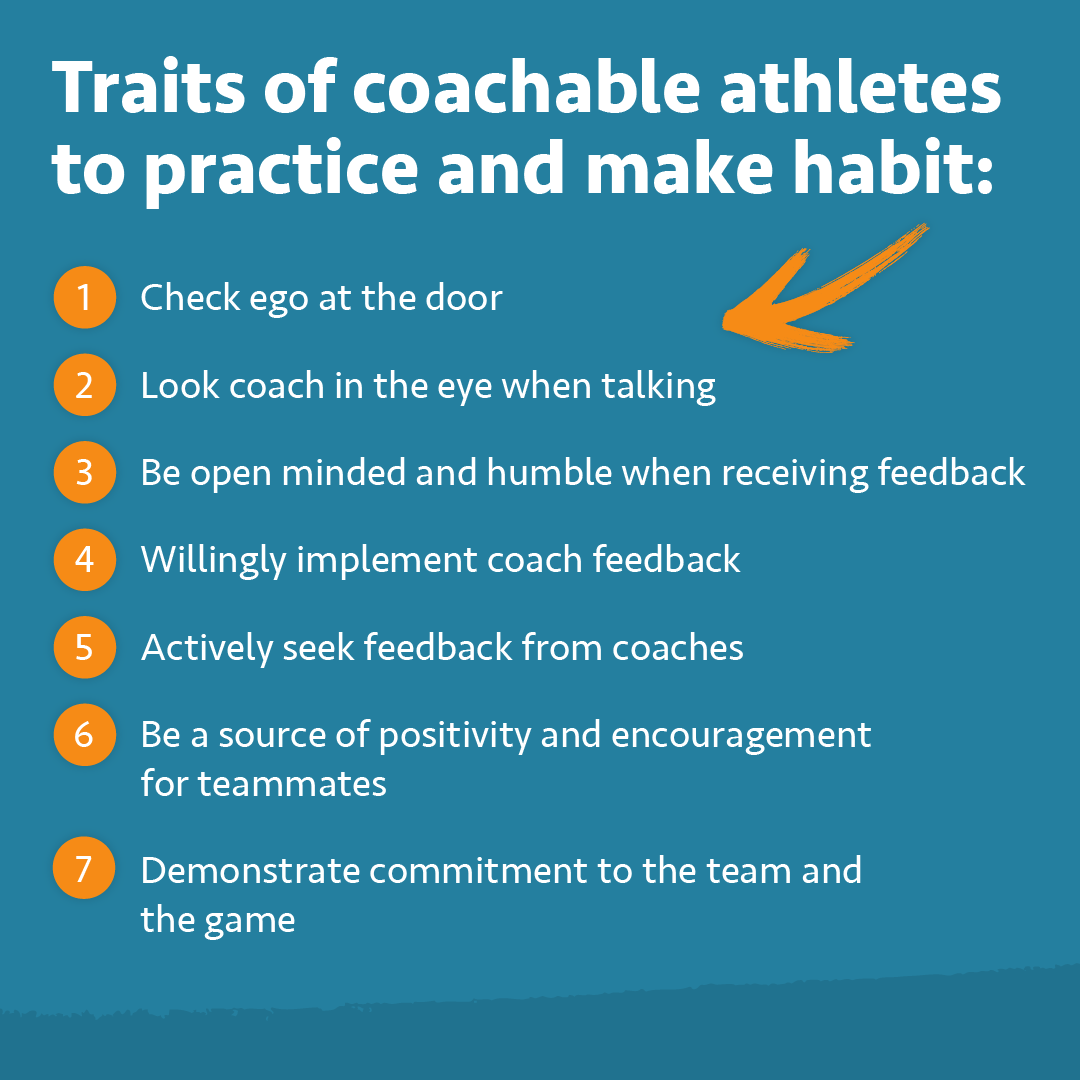 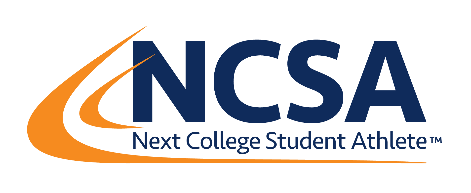 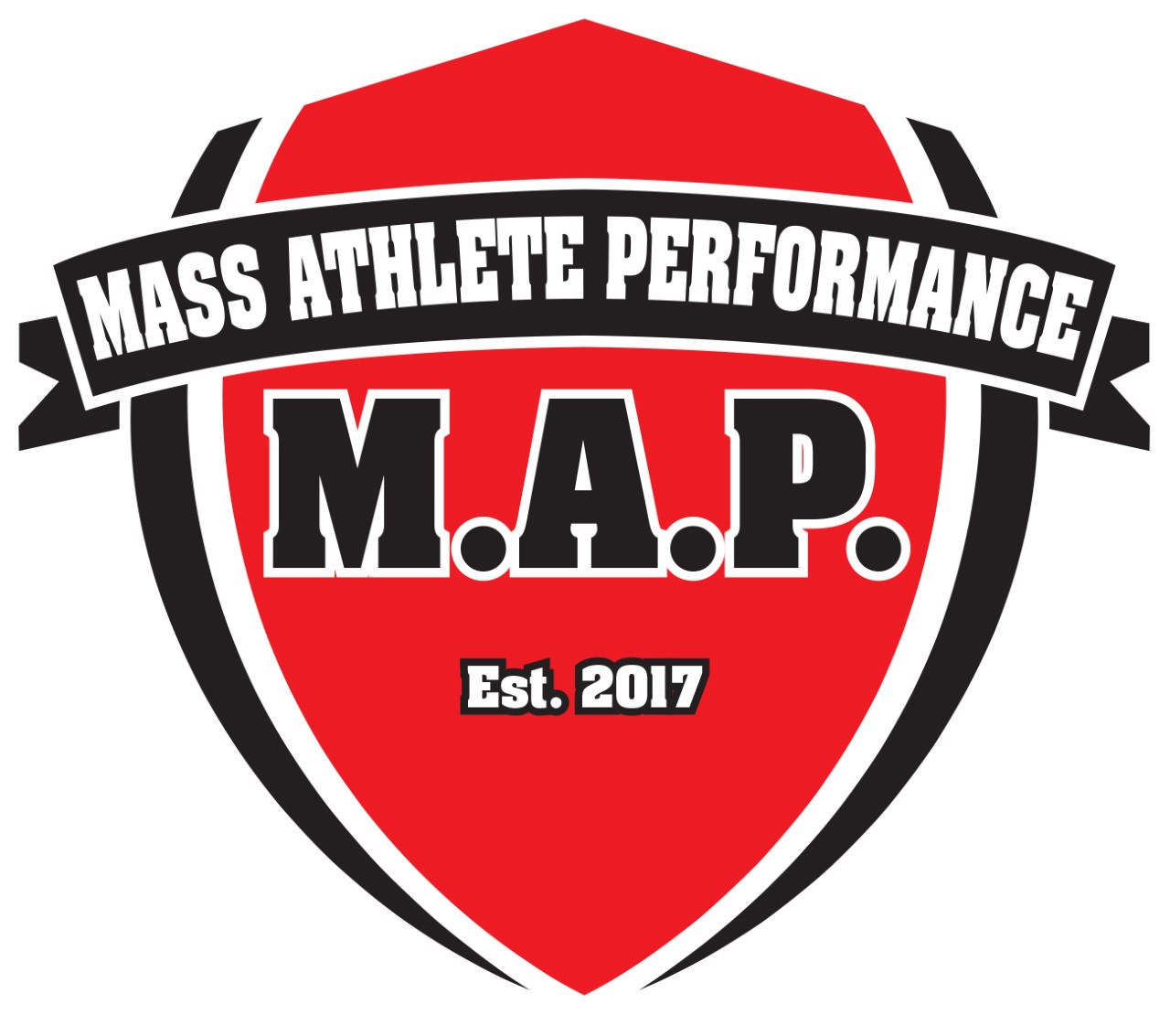 AFTER THE COLLEGE ID CLINIC
Send College Coaches on your Target List a Follow Up / Thank You Email
Thank them if you know they watched you play
Let them know how tournament went, what is next for you and what you are working
upcoming events, updated highlight video, vacation, new class at school
Keep building the relationship & continuing the communication
Ask follow up questions!
Feedback after viewing film?
Can you setup a phone call & campus visit?

Update your Online Profile
NCSA Profile – EDIT PROFILE – VIDEO 
Social Media or Club Team Page
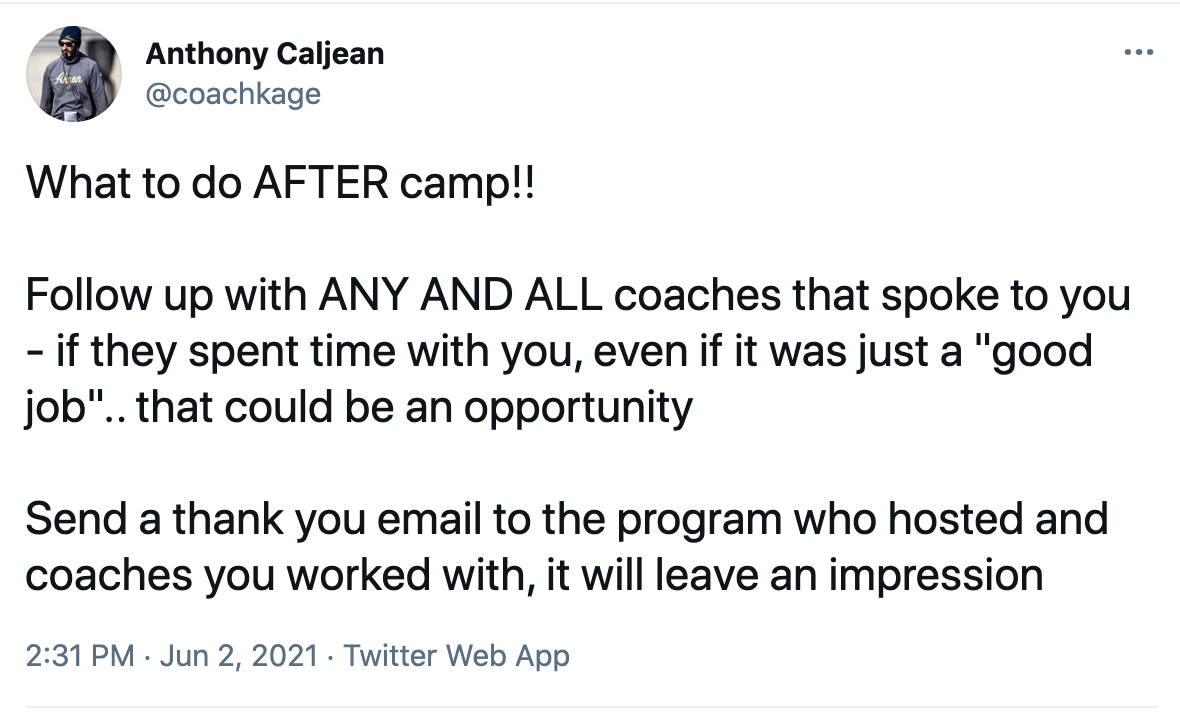 NCSA Recruiting Resources
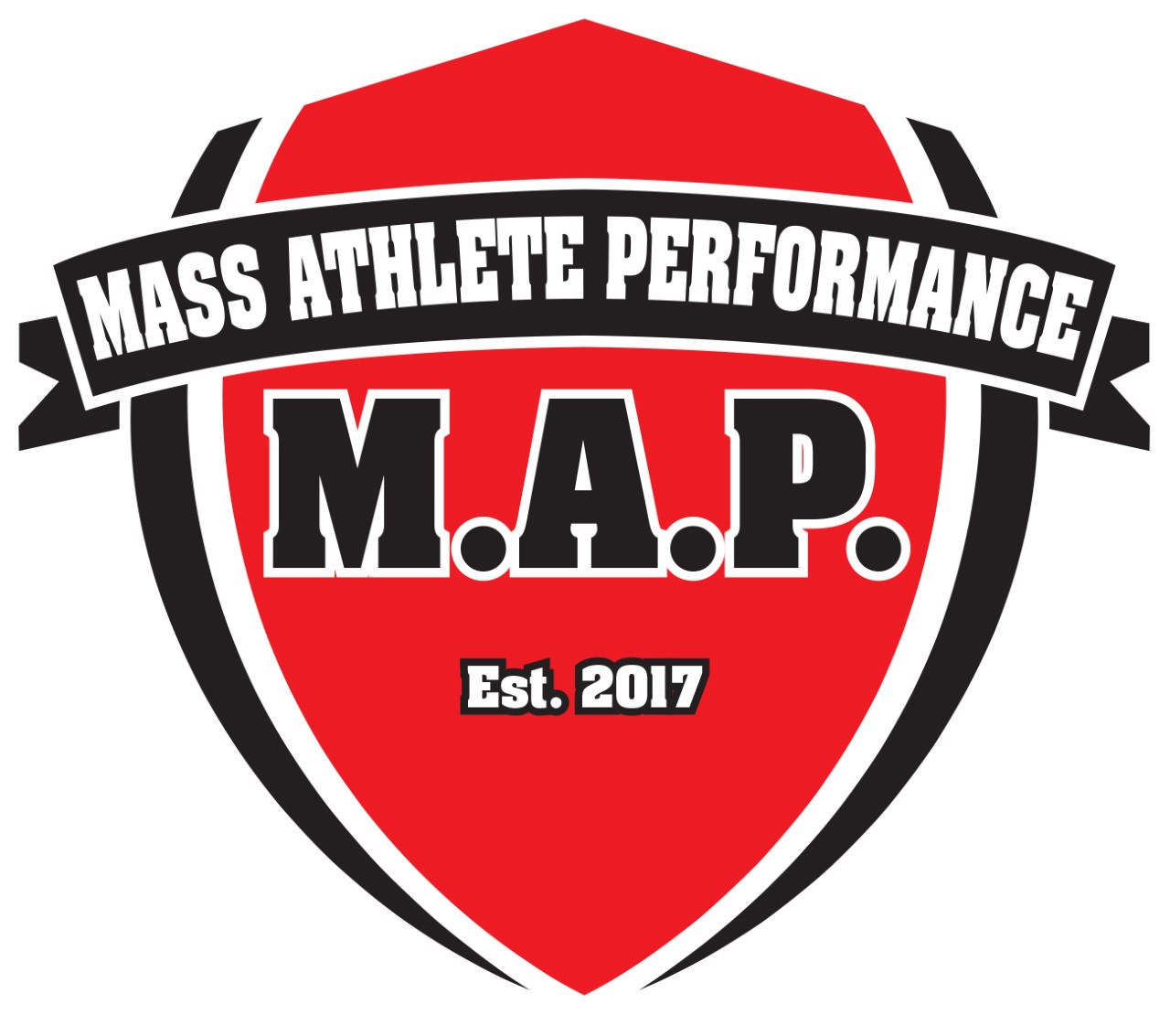 Getting started
Think about your Preferences
Academics, Athletics, Financial, Social Fit

Make a Target List of Schools (50-60)
Dream (10) -  Target (25)  -  Safety (10)
+ Programs at your Showcases, Camps, or Tournaments
+ Coaches who have contacted you or your coach
+ NCSA Profile Views, Follows, Roster Openings
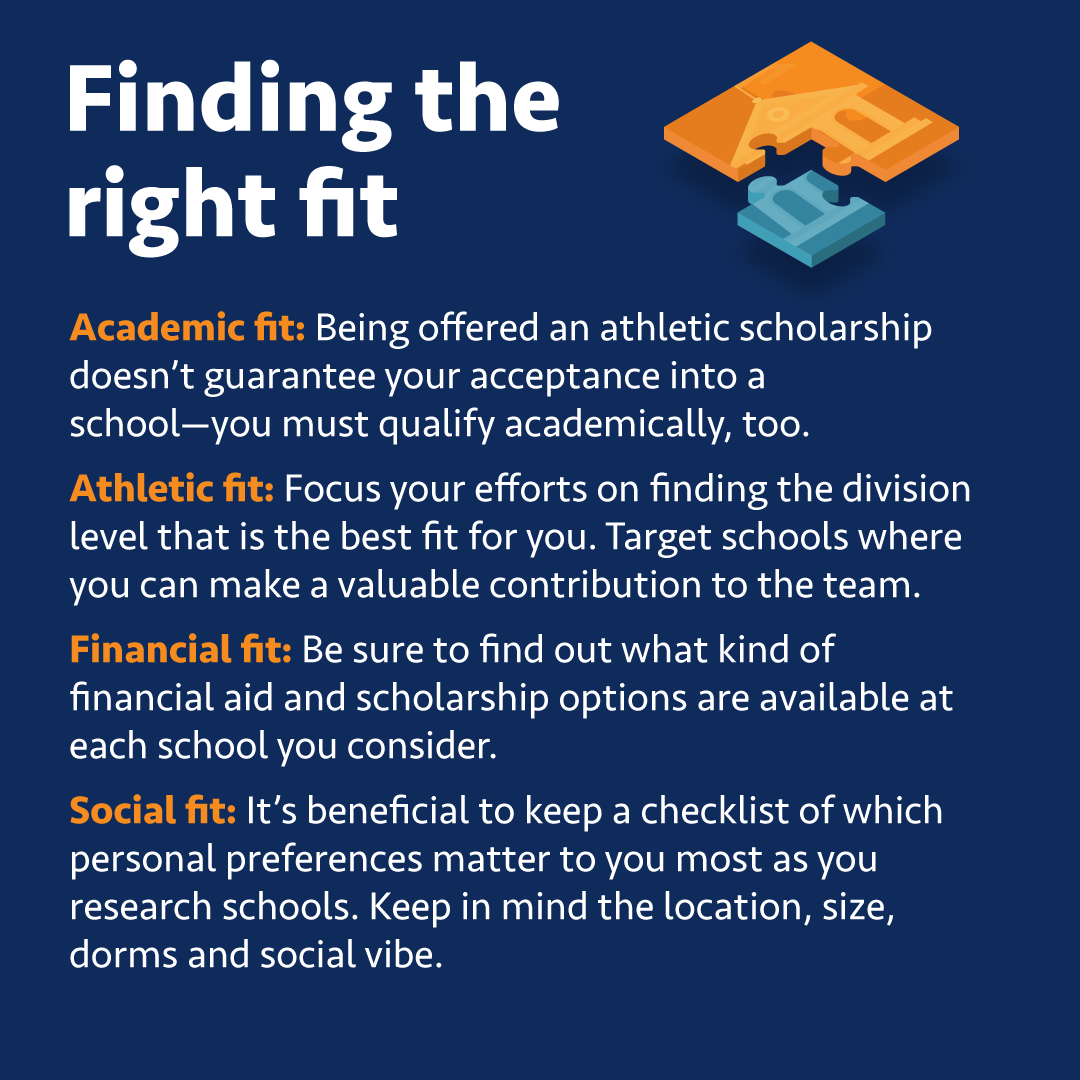 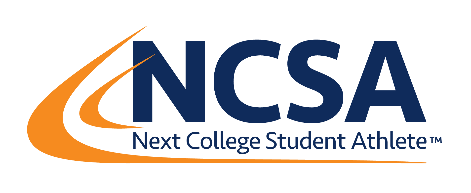 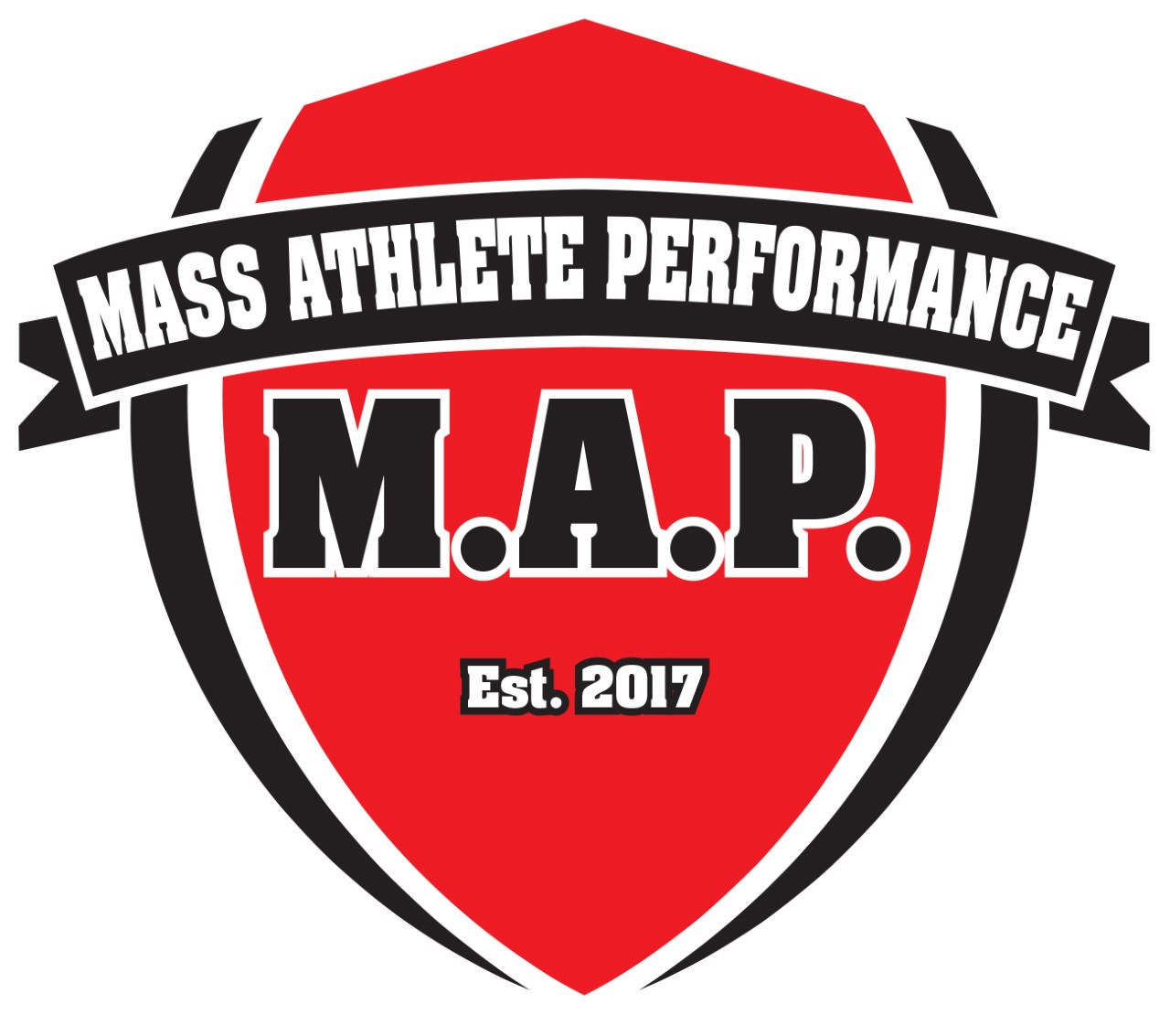 START AN ONLINE PROFILE
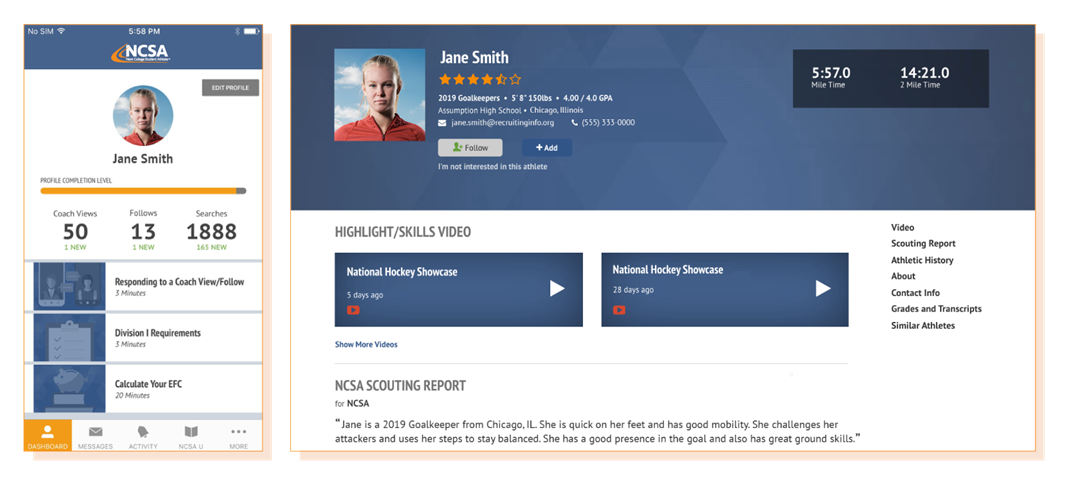 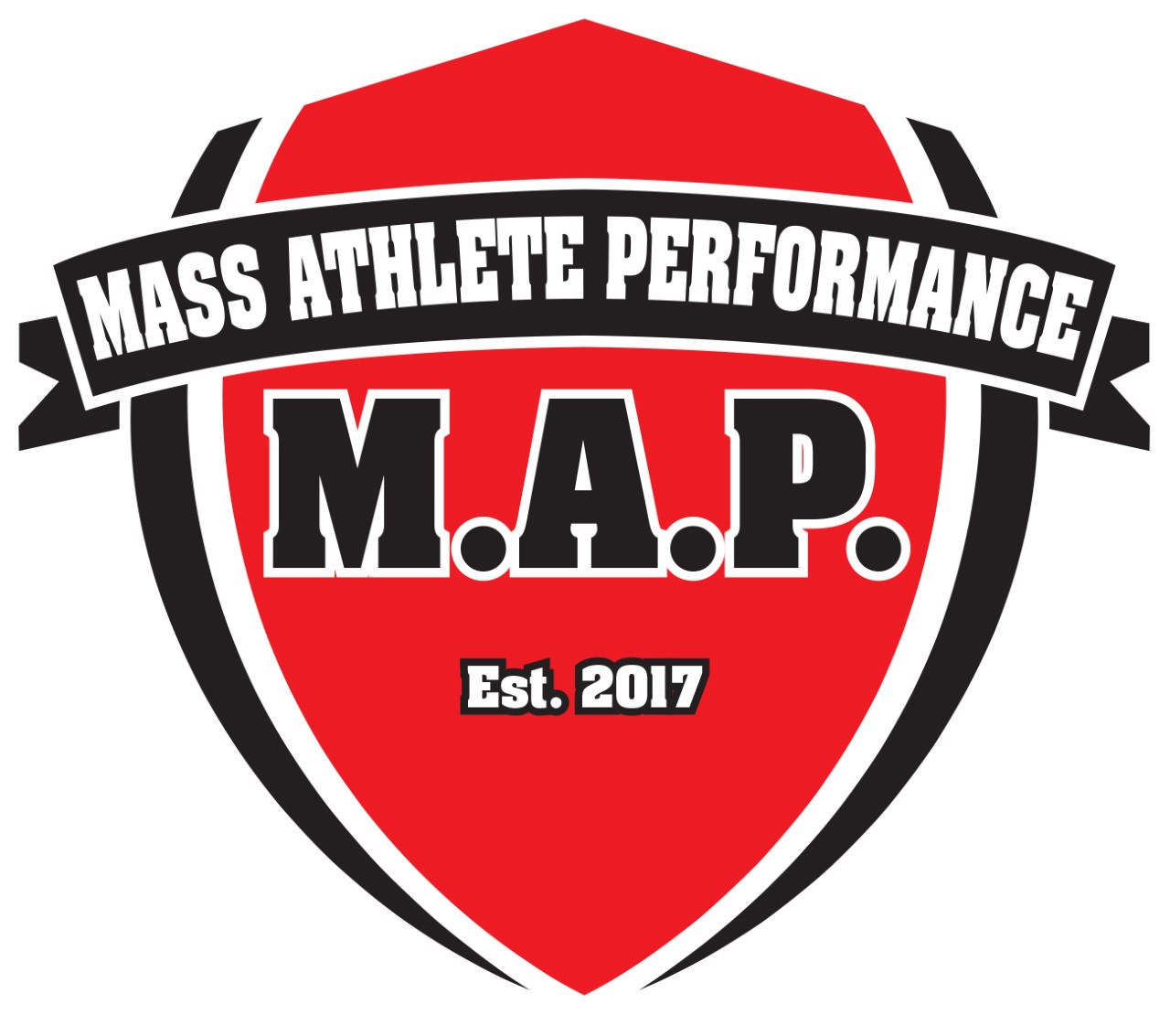 RESEARCH SCHOOLS
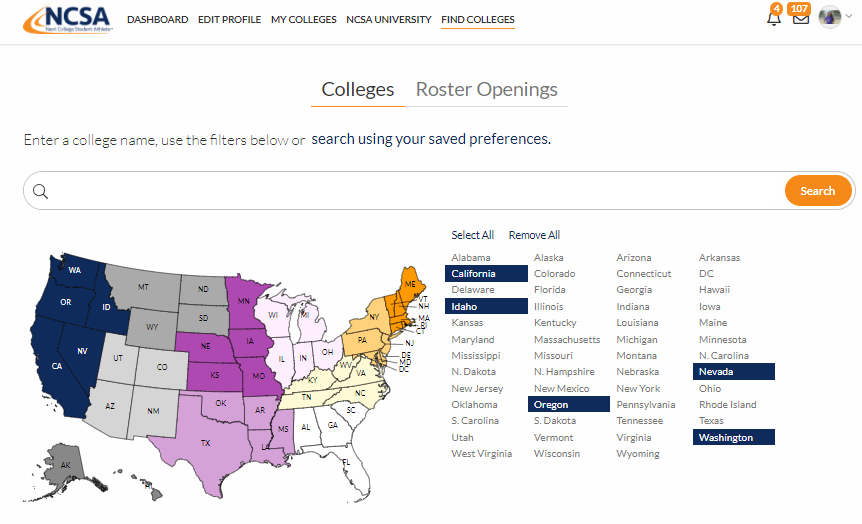 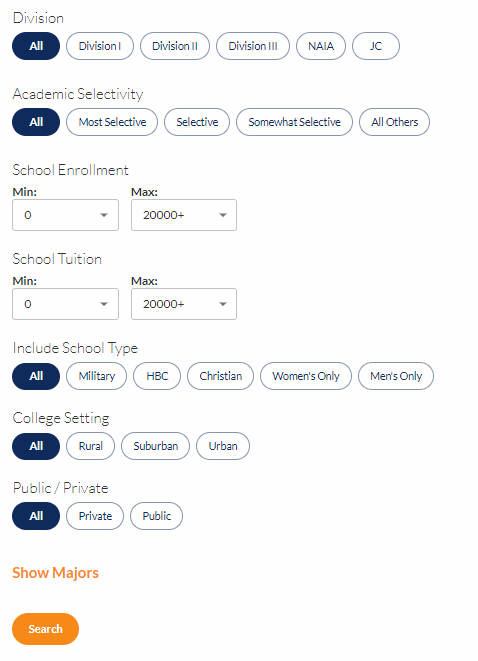 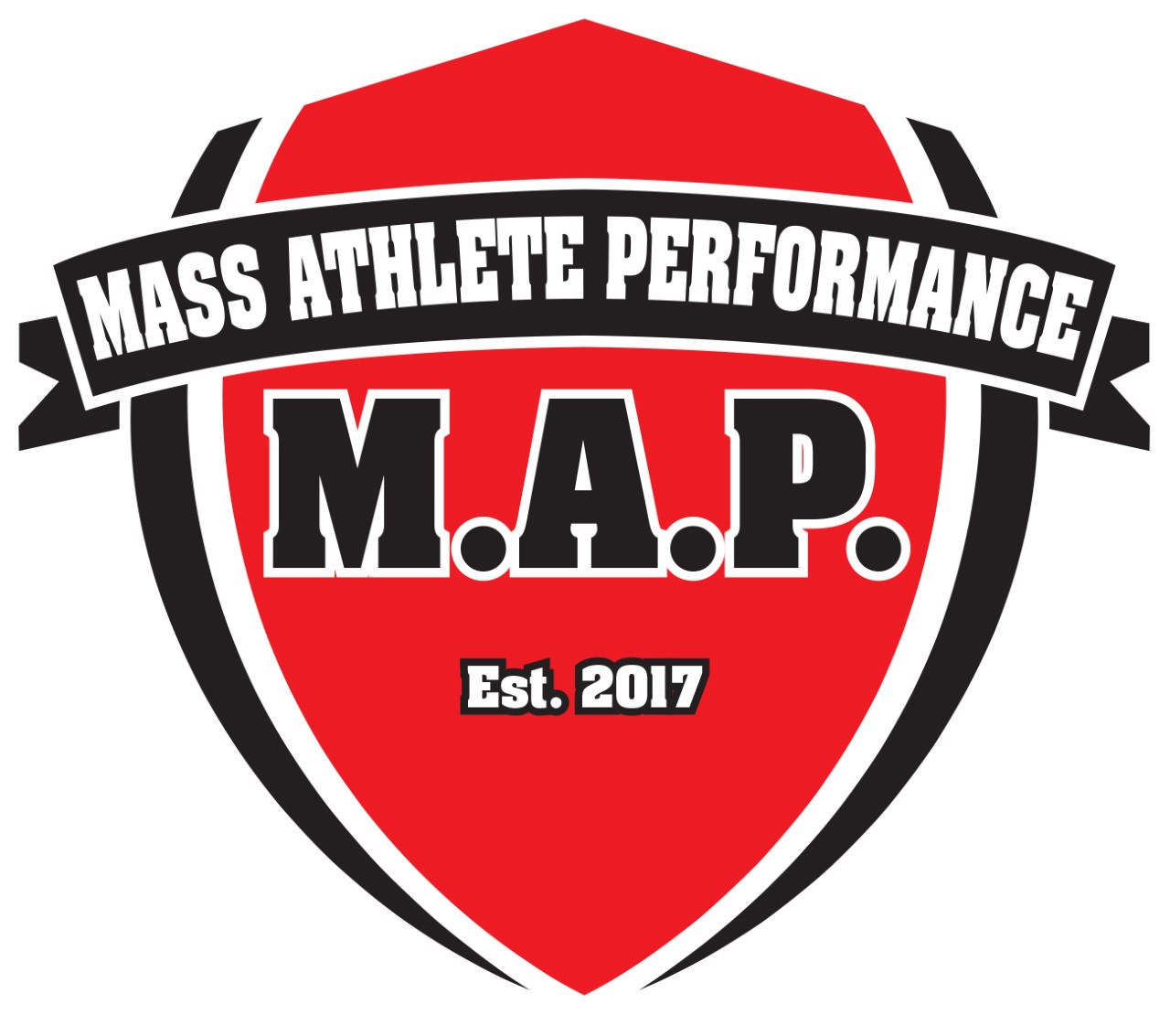 SEARCH RESULTS
NCSA Free Profile
Search Feature Available!

NCSA Membership Provides
Match Level
Your Preferences, ACT/SAT, GPA 
College Coach's Needs 
NCSA Video Evaluation
Viewed by an NCSA Soccer Recruiting Coach
Connect
College Coach Email Database
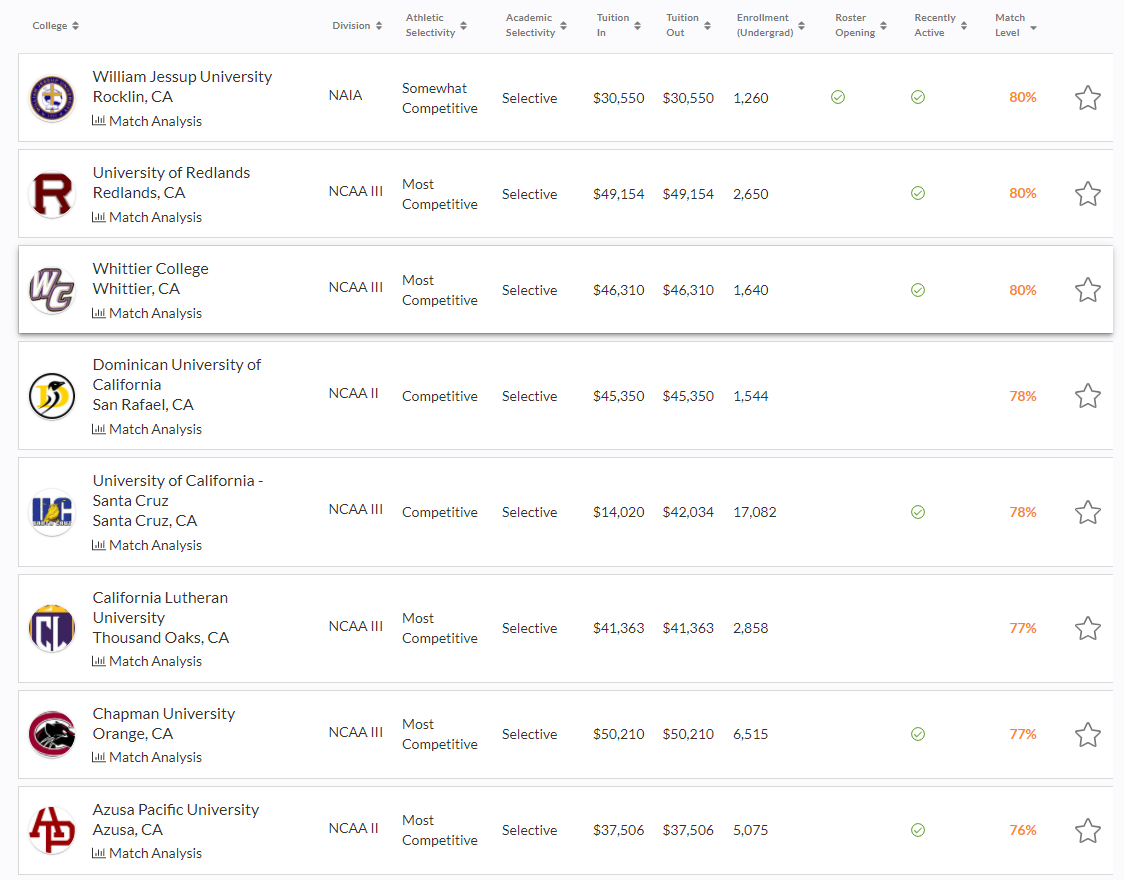 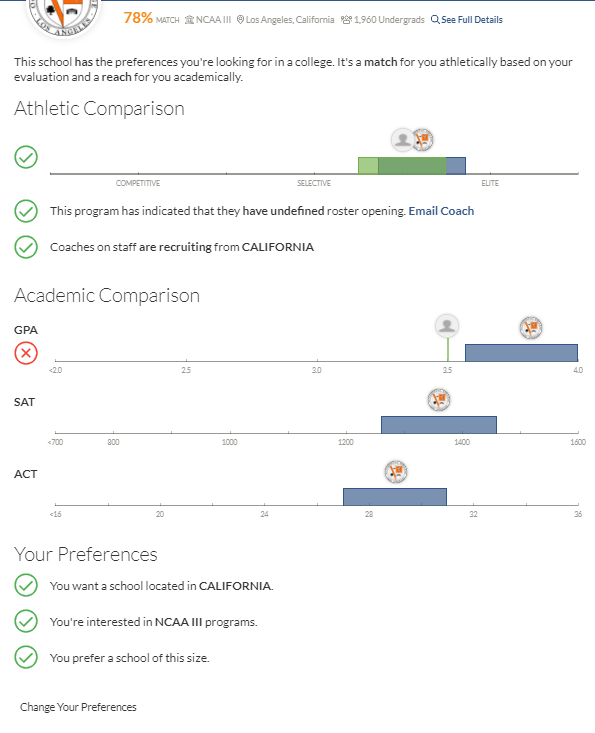 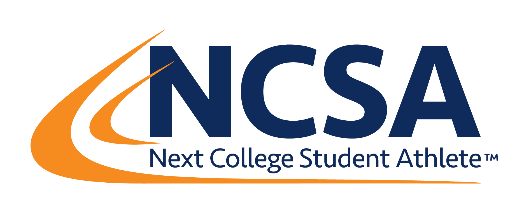 Match Analysis
Helps you find your right fit!
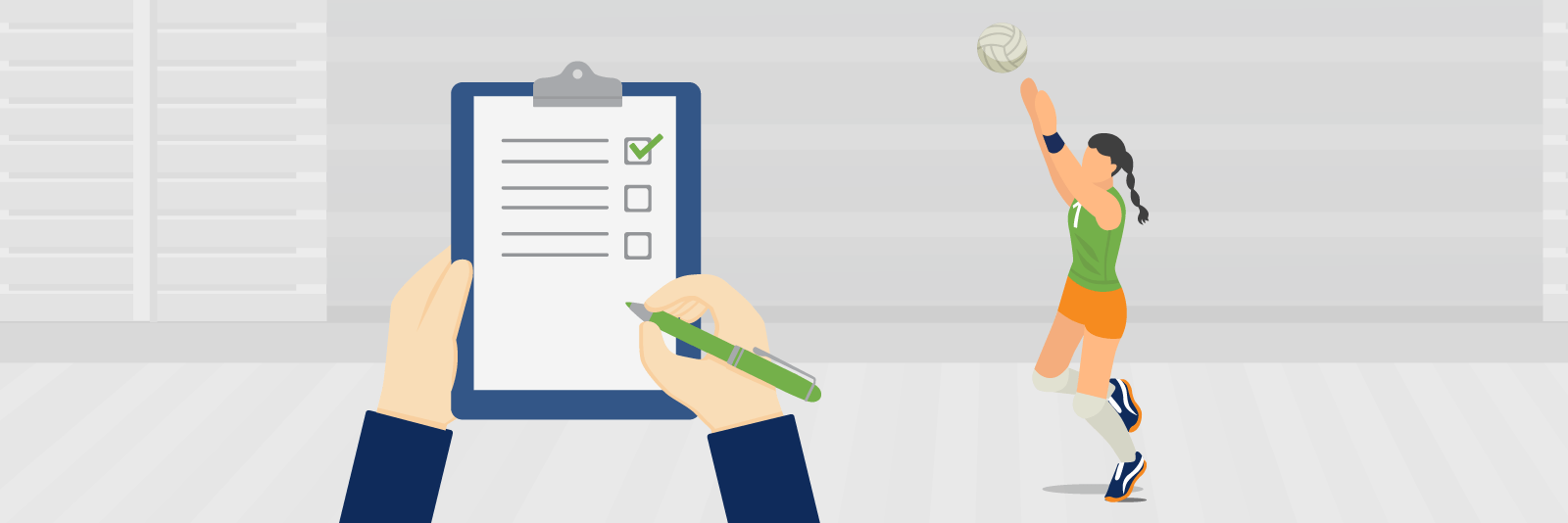 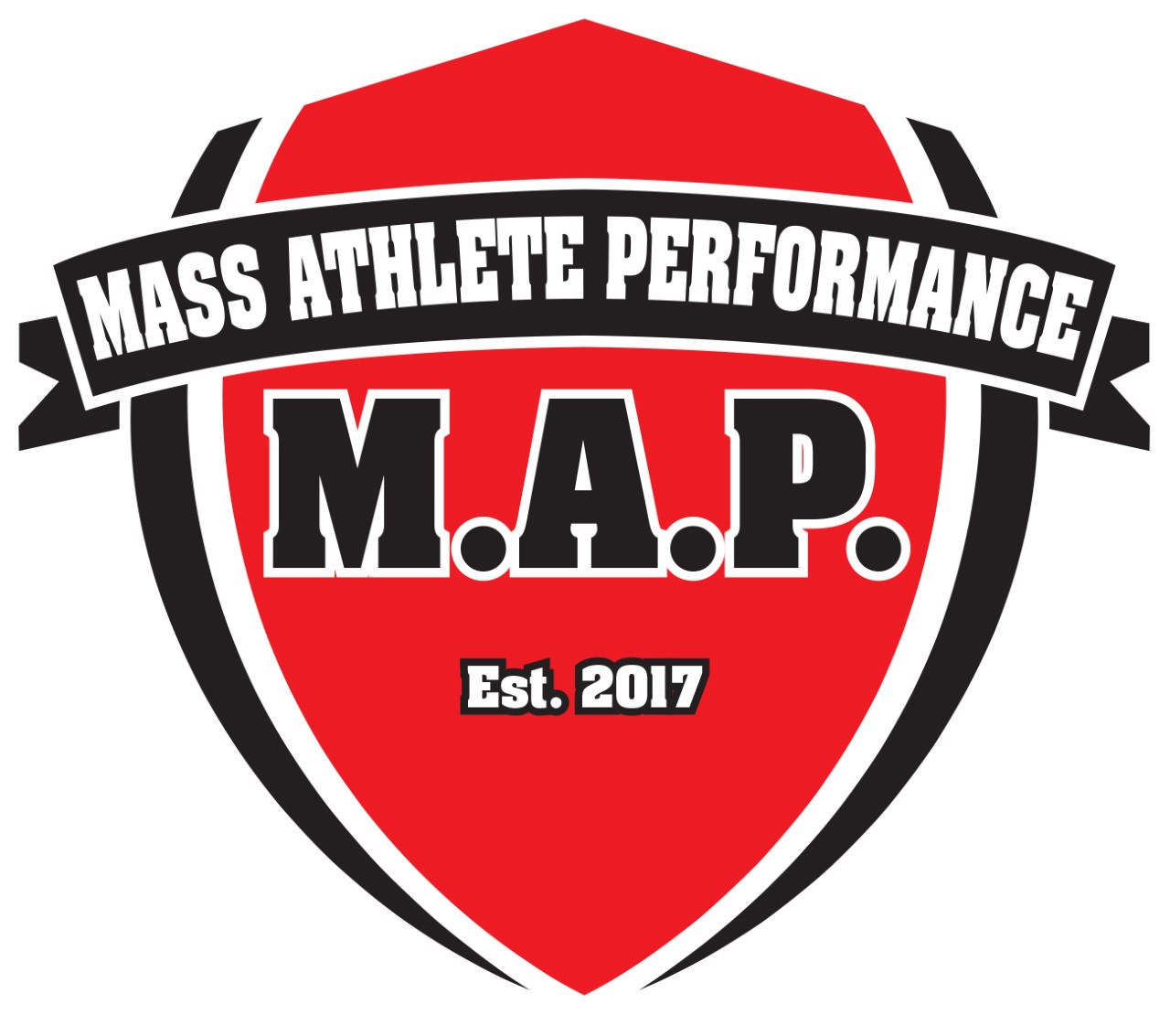 ROSTER OPENINGS
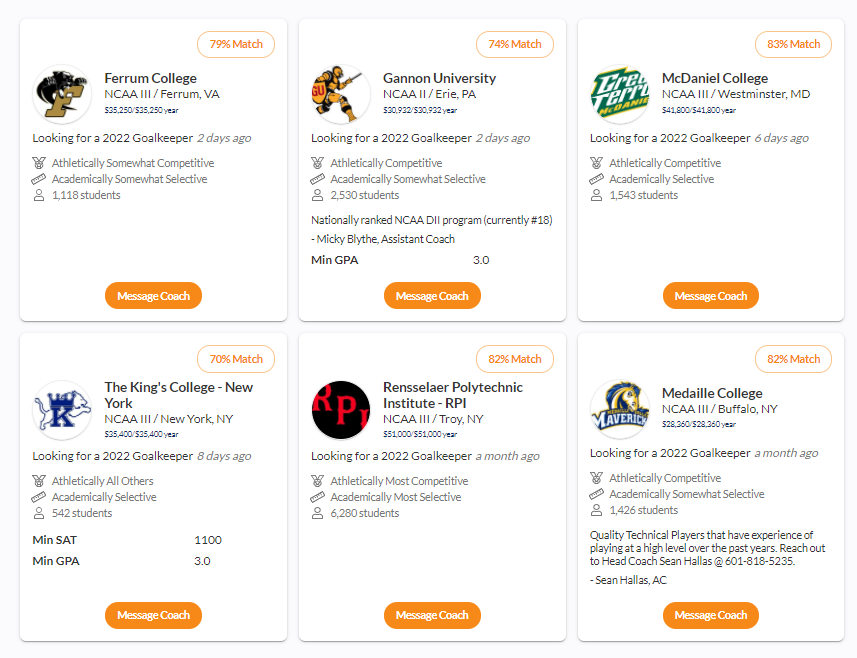 TO SCHEDULE YOUR FREE 
NCSA RECRUITING CALL 
SCAN HERE:
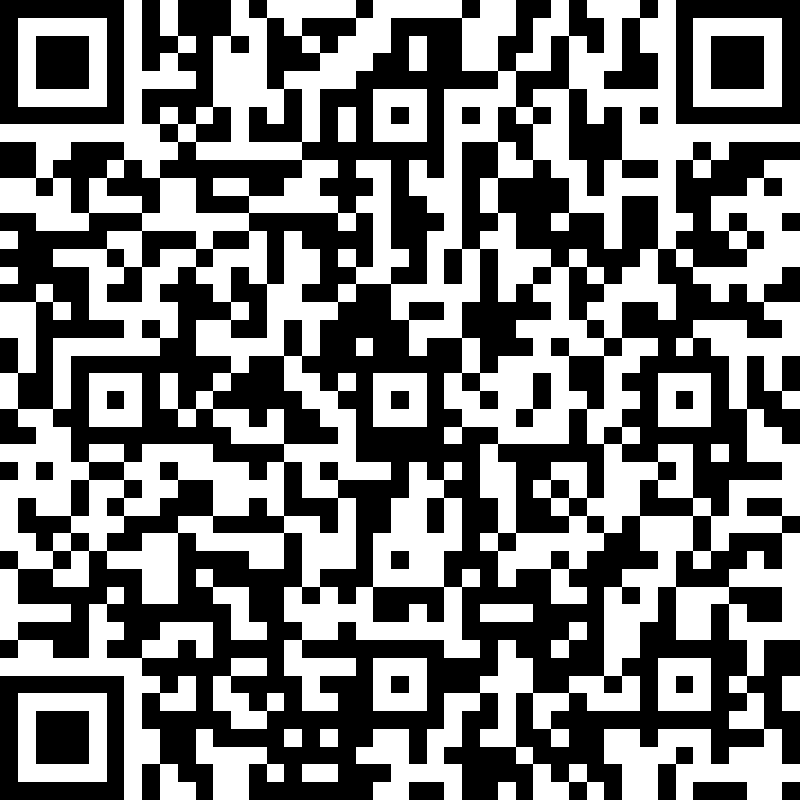 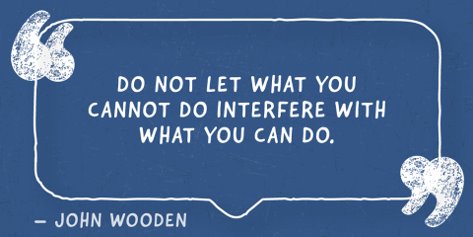 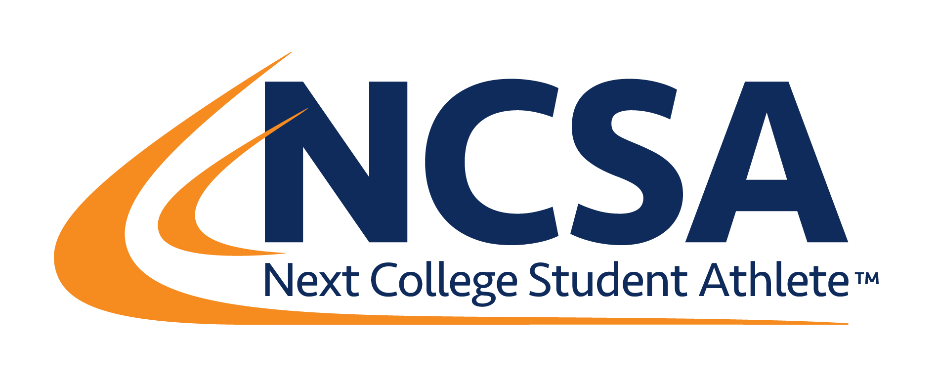 NEXT STEPS
Schedule Your Free Assessment I Activate Your Profile
NCSA Representative will contact you to schedule this 30-45-minute call designed to discuss:
Are you ready to start the recruiting process?
Current recruiting progress and journey
Next steps and going over NCSA Profile Resources
Activating your Free Profile to be searchable to College Coaches


INTERACTIVE session with both parent and athlete over the computer.
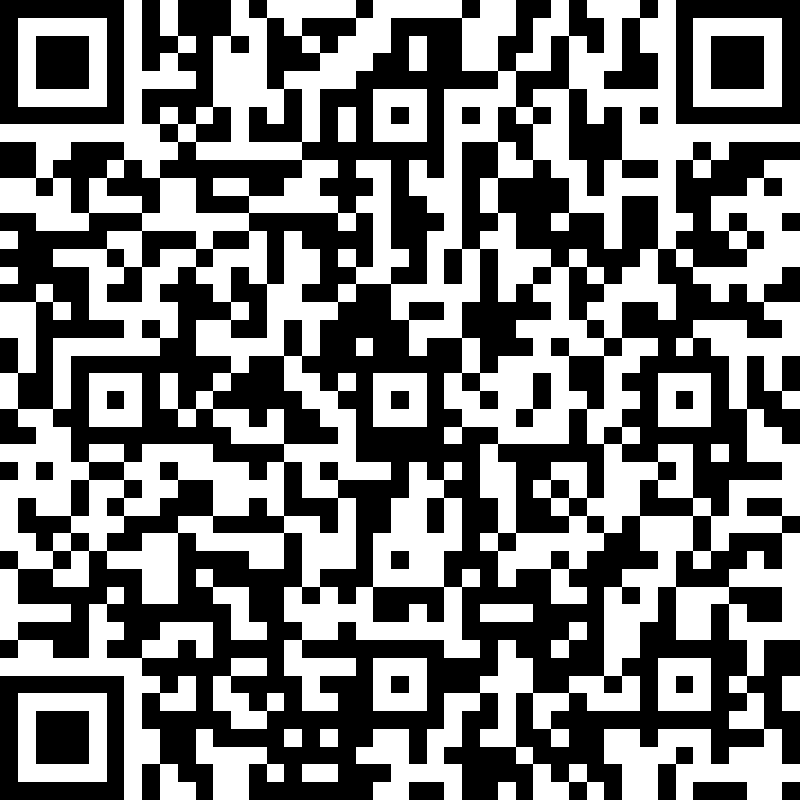 QUESTIONS?
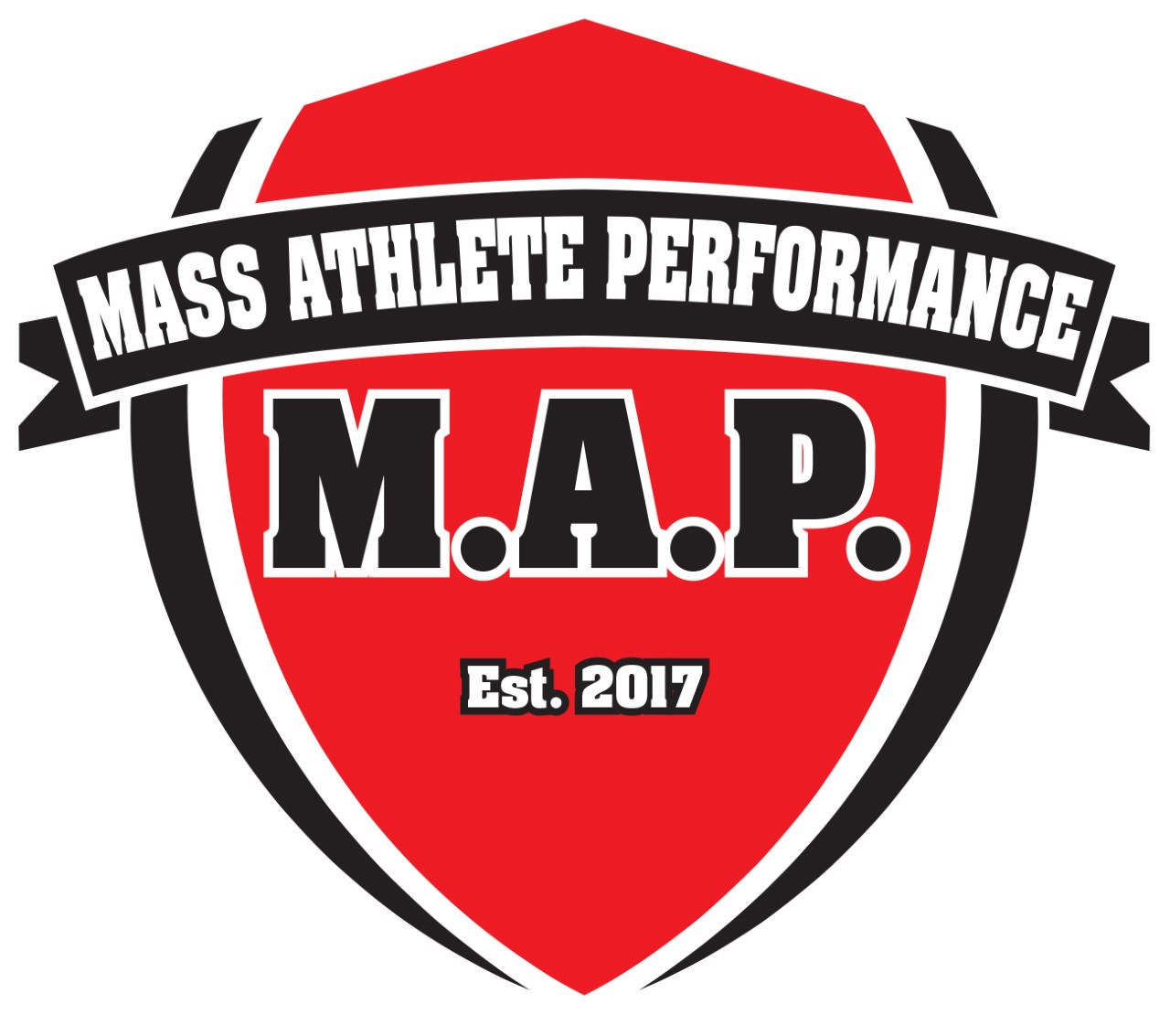 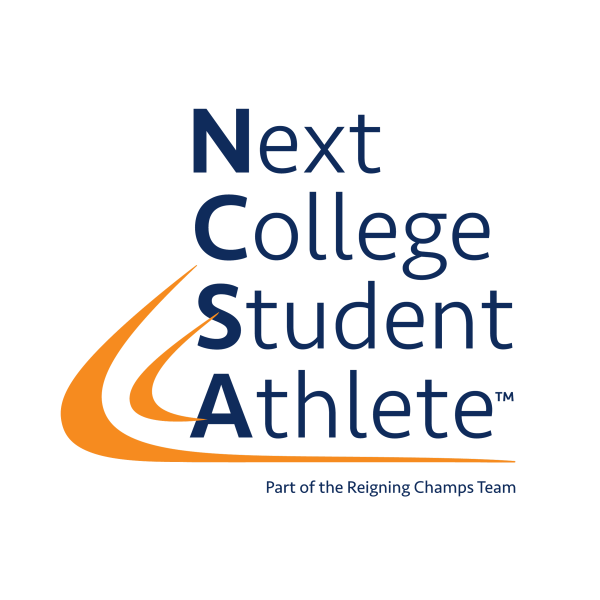 SCAN CODE to set up your RECRUITING CALL
FOLLOW @NCSASoccer on social media
CONTACT us with any questions!



Coach Sue’s Email: suewebber@ncsasports.org 
Coach Luis’s Email:  coachlcortell@ncsasports.org
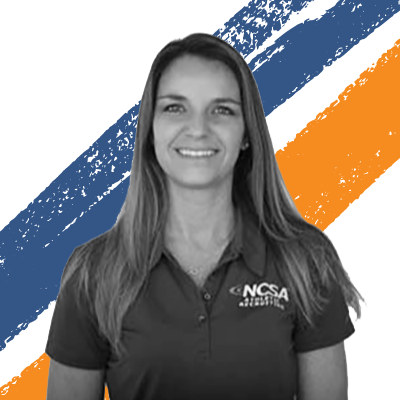 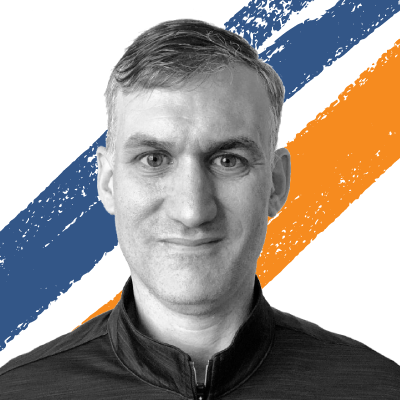 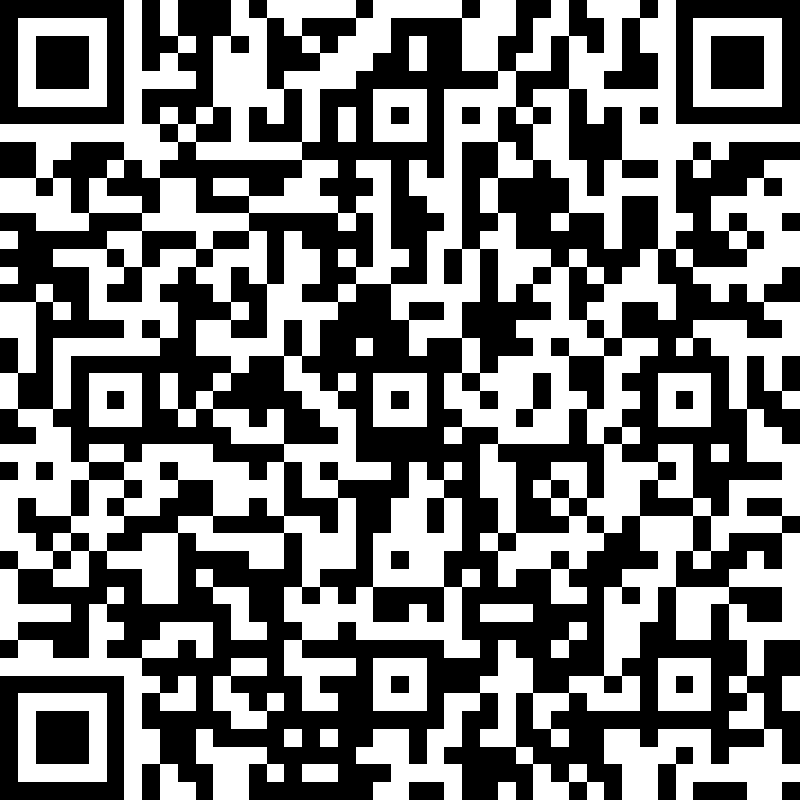